Economic and environmental sustainability decision-support tool for fish-free aquafeed
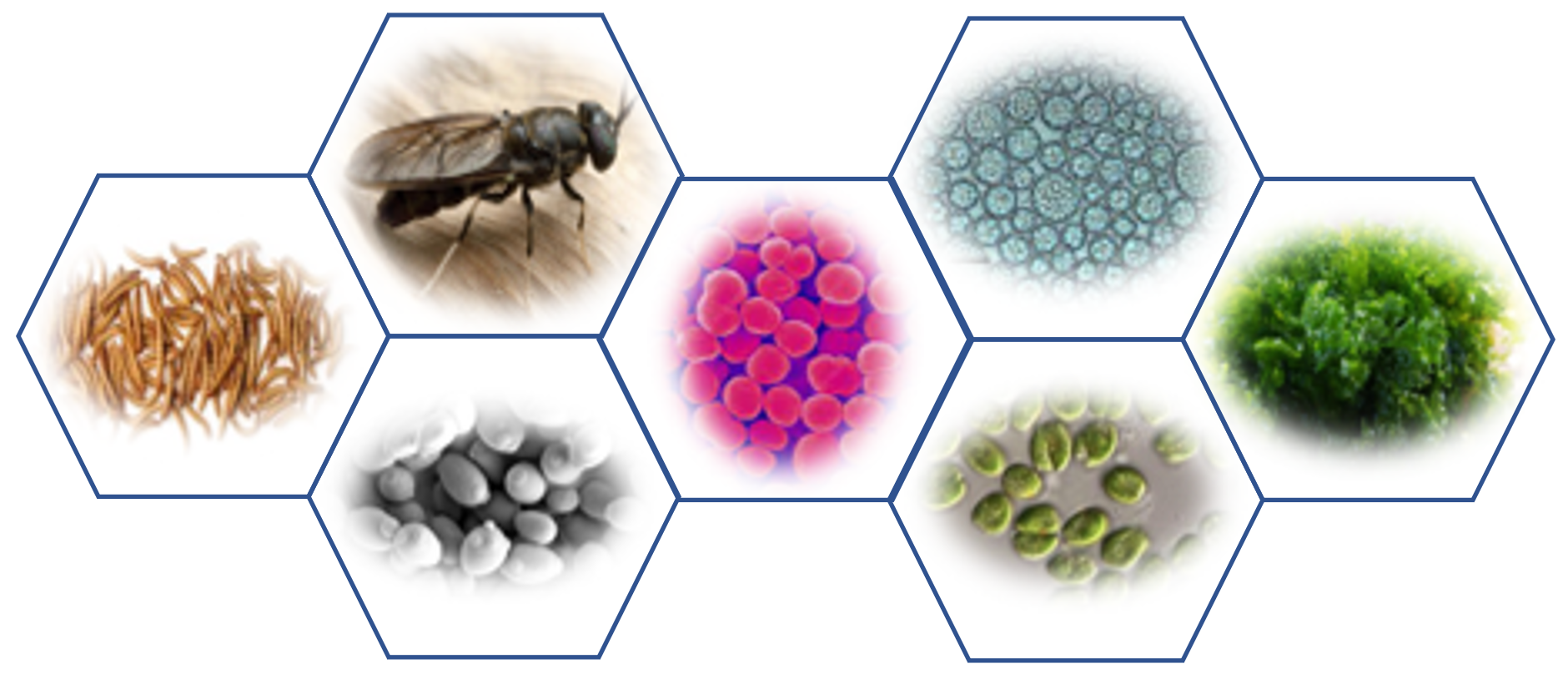 PI: Anne Kapuscinski
Co-PIs: Pallab Sarker and Elliott Campbell
Technical Lead: Brandi McKuin
HTTPS://KAPSAR.SITES.UCSC.EDU
Roadmap
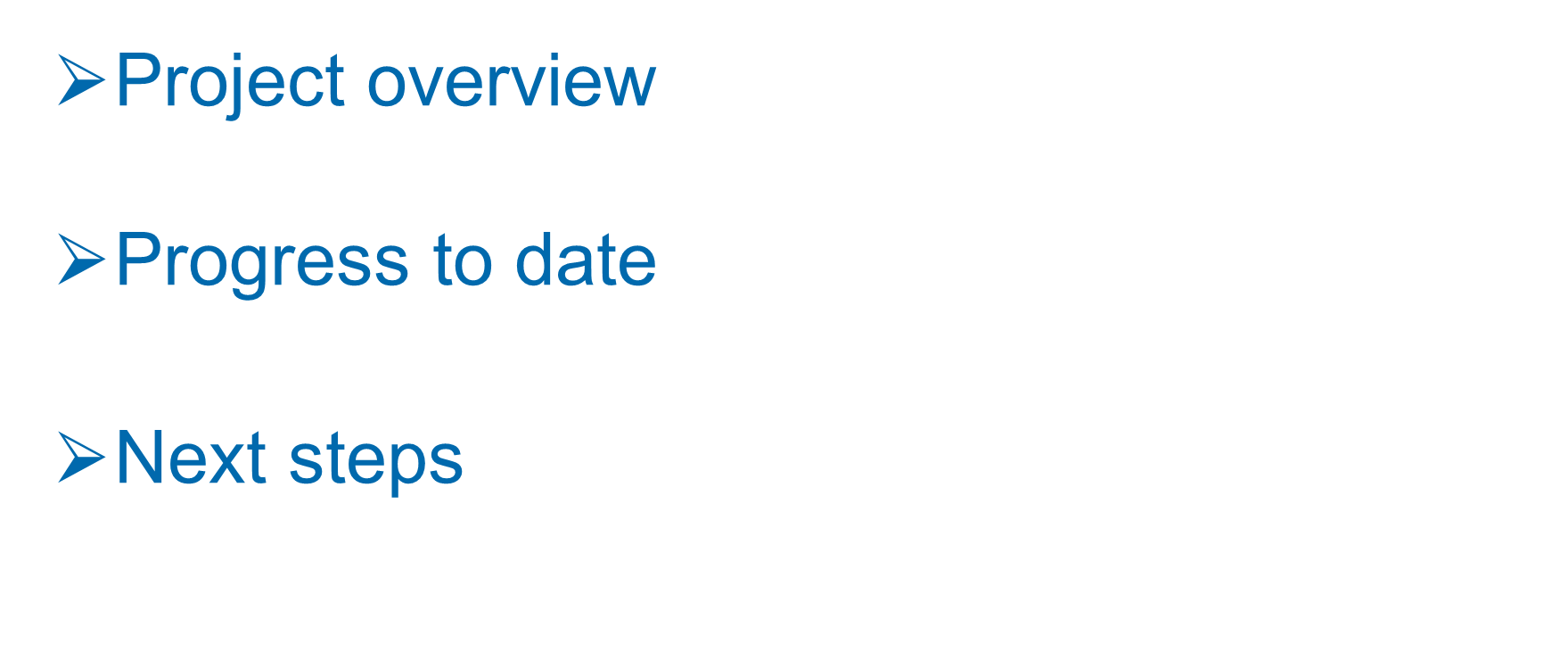 Sustainability: Business as usual
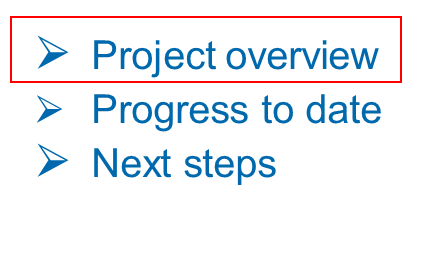 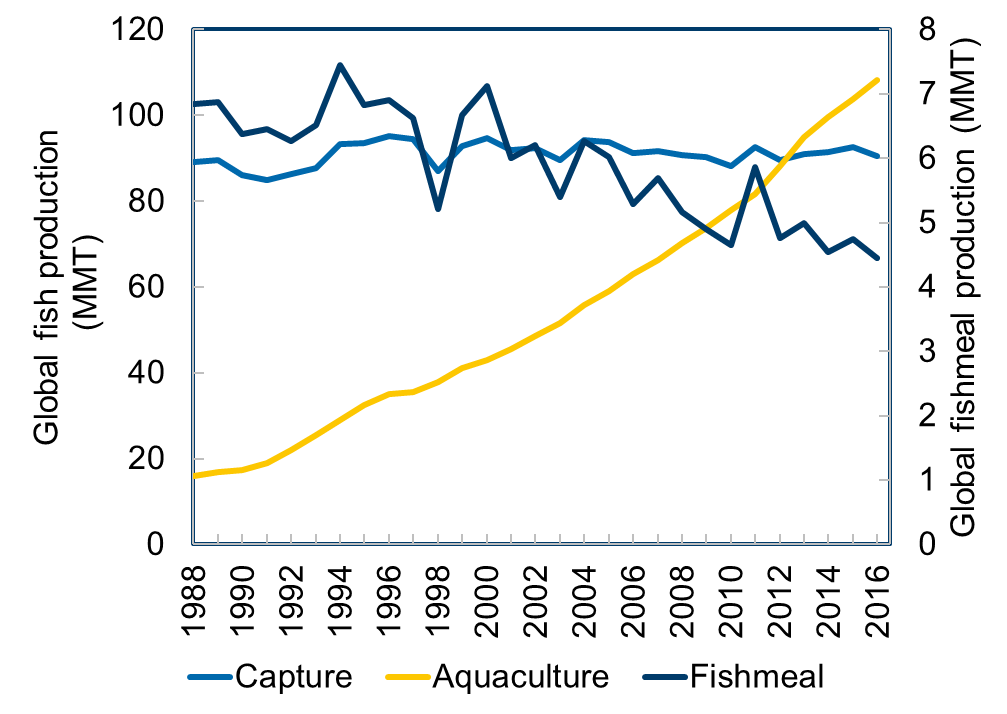 Sustainability: environmental and economic impacts of aquafeeds
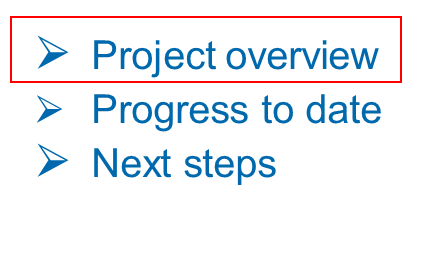 Life cycle GWP
Variable costs
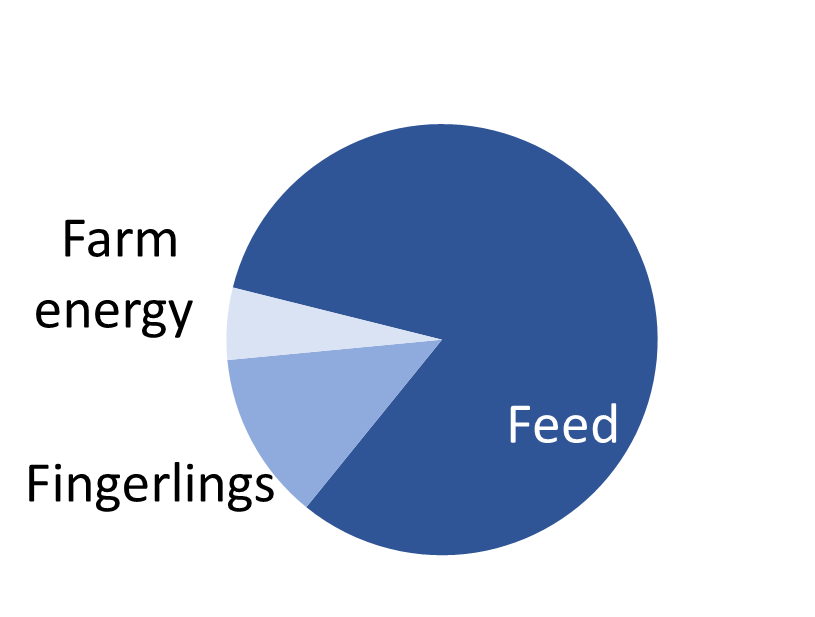 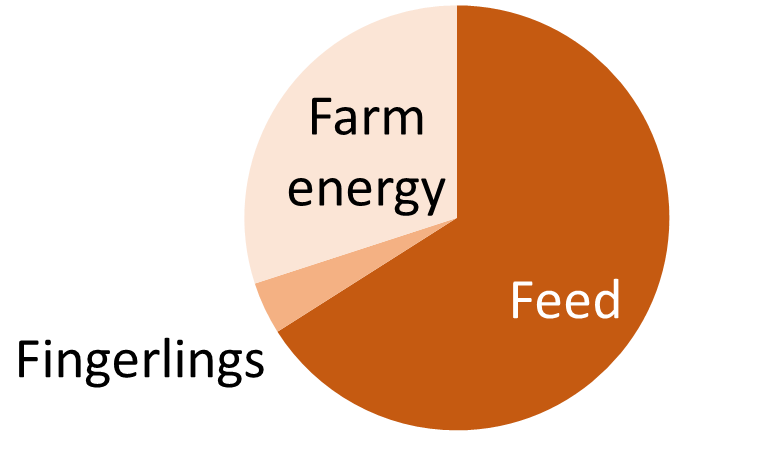 Life-cycle global waring potential (GWP) and variable costs of cradle-to-farm gate operations. Left panel: life-cycle GWP (Pelletier and Tyedmers, 2010). Right panel: variable costs (Ferreira et al., 2015).
Sustainability: Terrestrial ingredients
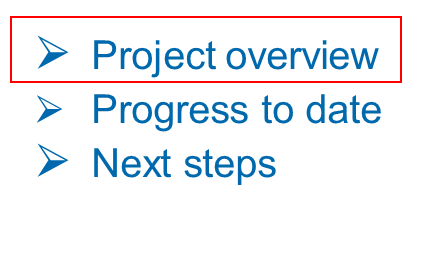 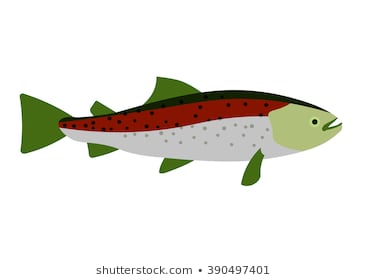 HOOC
3
COOH
CH3
3
CH3
EPA
DHA
Crop ingredients
Sustainability: Alternative ingredients
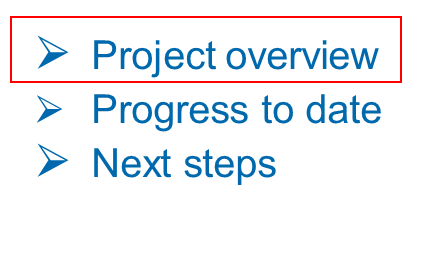 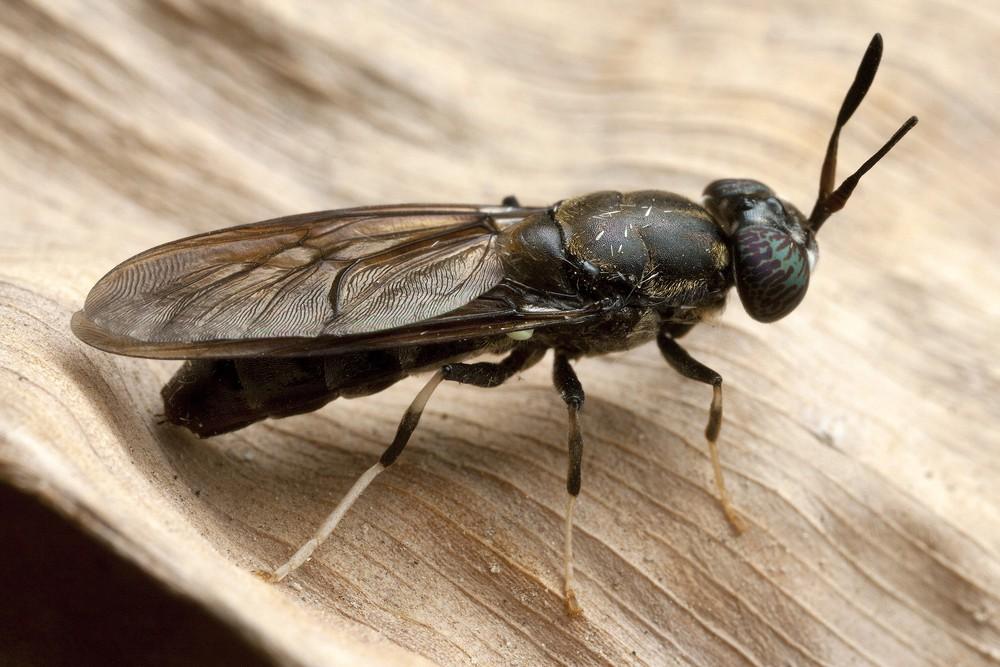 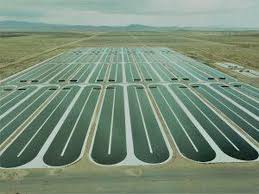 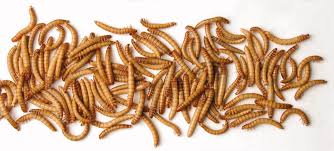 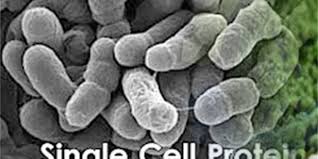 [Speaker Notes: While the effect of replacing fishmeal and fish oil with conventional substitutes (e.g. soybean and corn meals and oils) has been carefully researched, the effects of alternatives sources (e.g. marine microalgae and macroalgae, single cell organisms, yeasts, and others) are largely unexplored.]
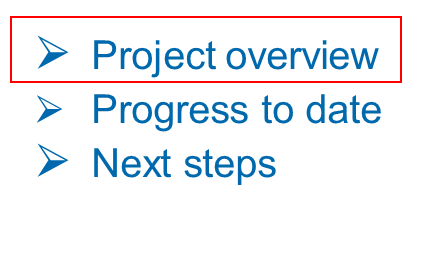 Open-source aquafeed
 decision support tool
Sustainable?
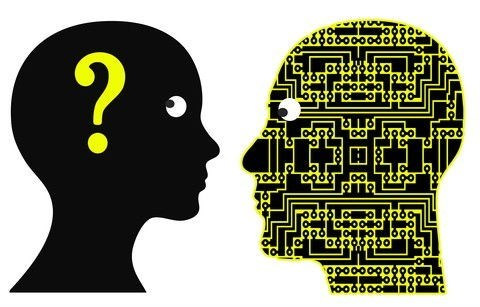 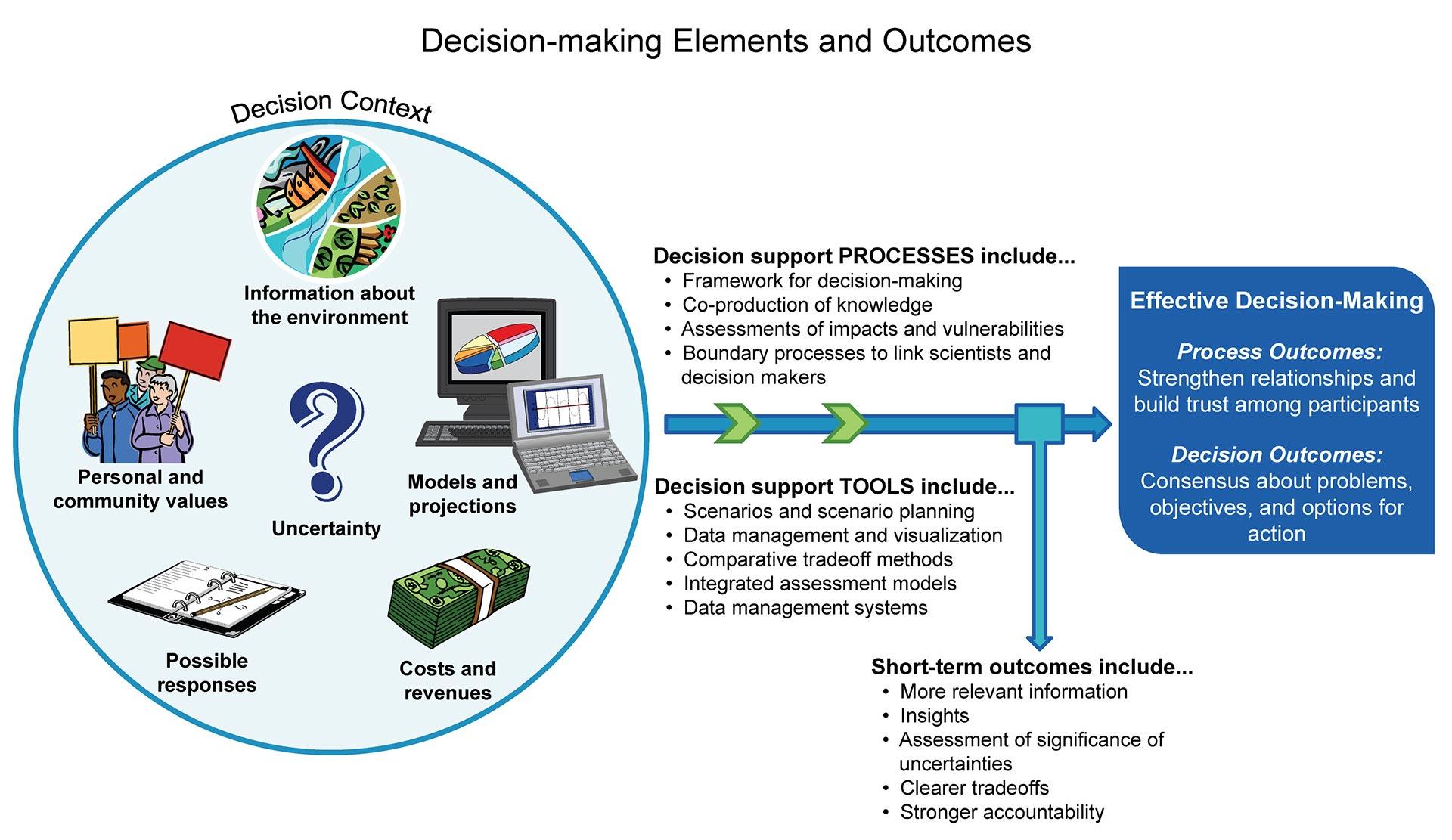 Open source aquafeed software
Aquafeed life-cycle assessment database
Graphic user interface
Techno-economic assessment database
Performance metrics database
[Speaker Notes: To address these critical knowledge gaps, we will provide an open-access decision-support tool that allows users to assess if alternative aquafeed ingredients meet nutritional requirements and promote growth of the farmed organisms, ensure high quality of the final edible product, have low environmental impact, and compete with costs of conventional aquafeed ingredients. As inputs to the decisions support tool we will develop: (1) a meta-model database of life-cycle assessments (LCA); (2) a meta-model database of techno-economic analysis (TEA) of economic performance (e.g., least cost formulations); and a (3) a meta-model database of digestibility and nutritional feeding studies. We will use linear programming with an objective function that will minimize the formulated feed cost subject to selected nutrient requirements and environmental impact constraints.]
Project objectives
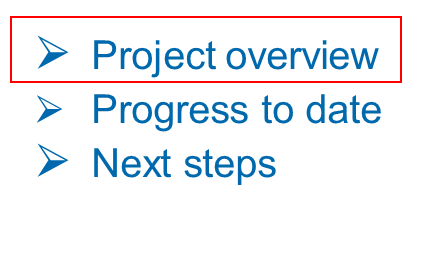 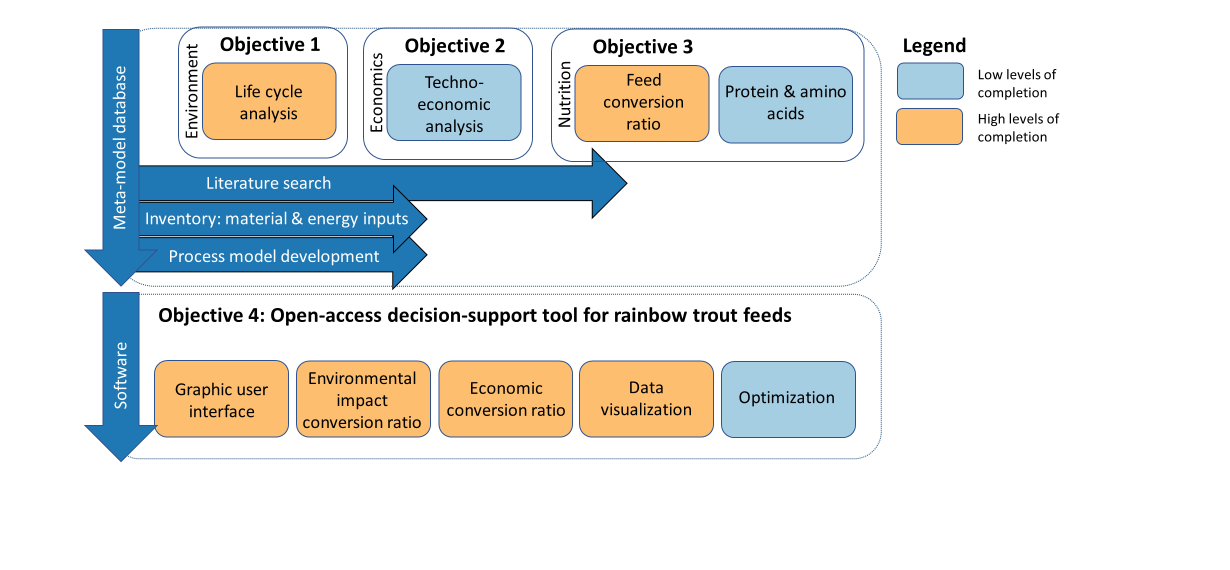 Communication with industry advisors
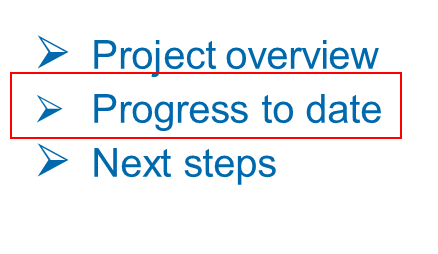 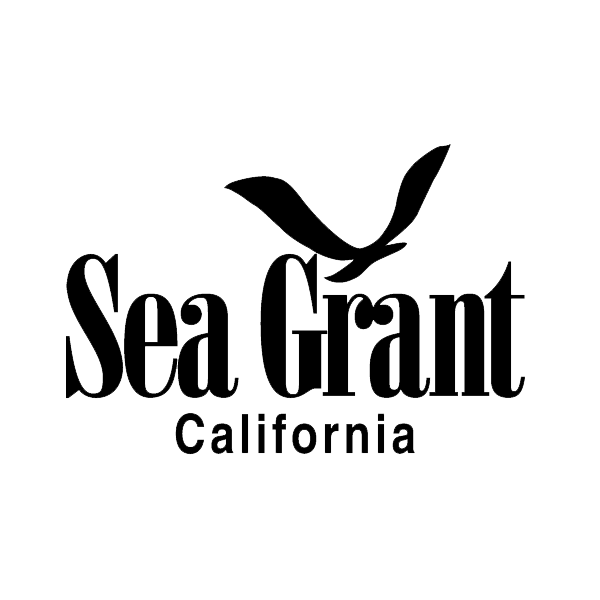 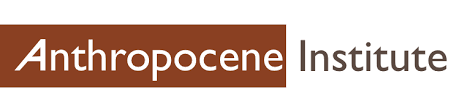 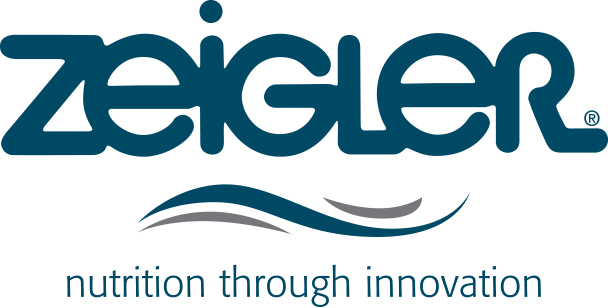 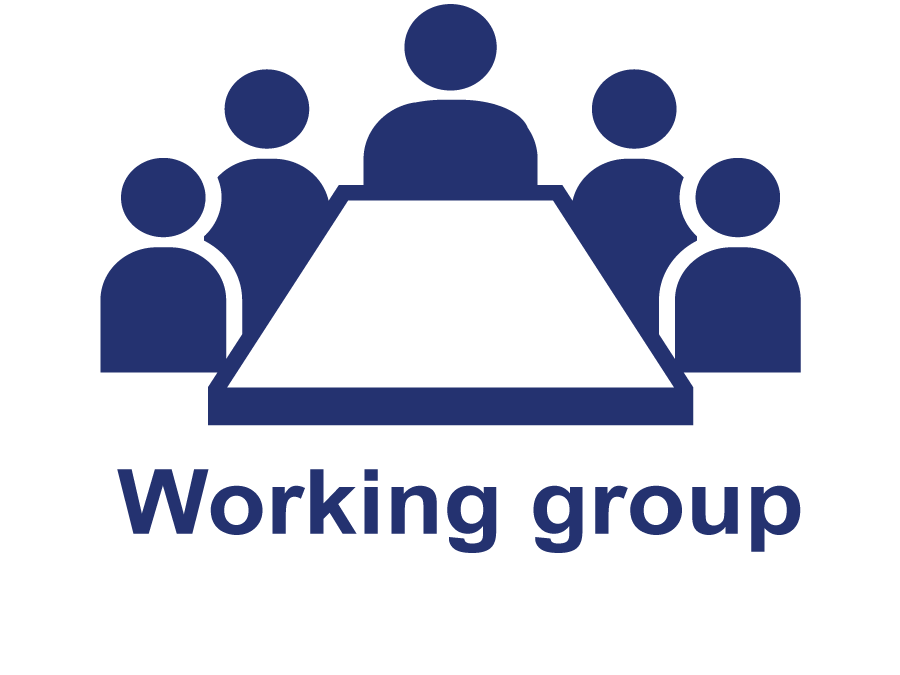 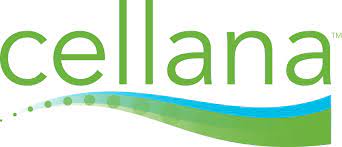 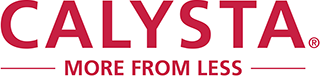 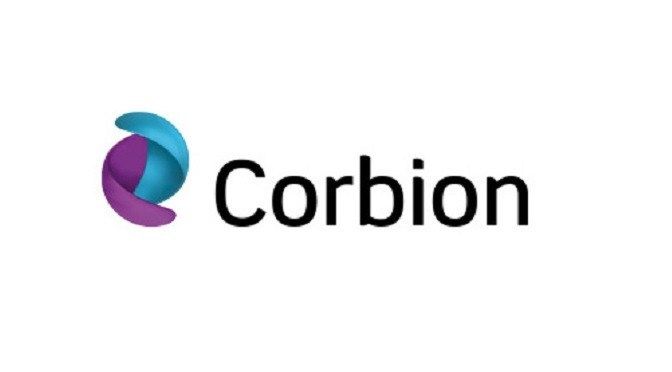 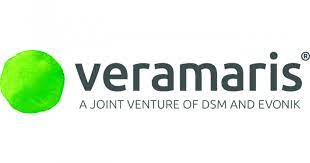 Meta-model database: Life cycle assessment
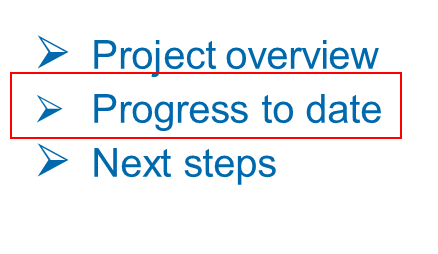 Alternative ingredients included in our analysis
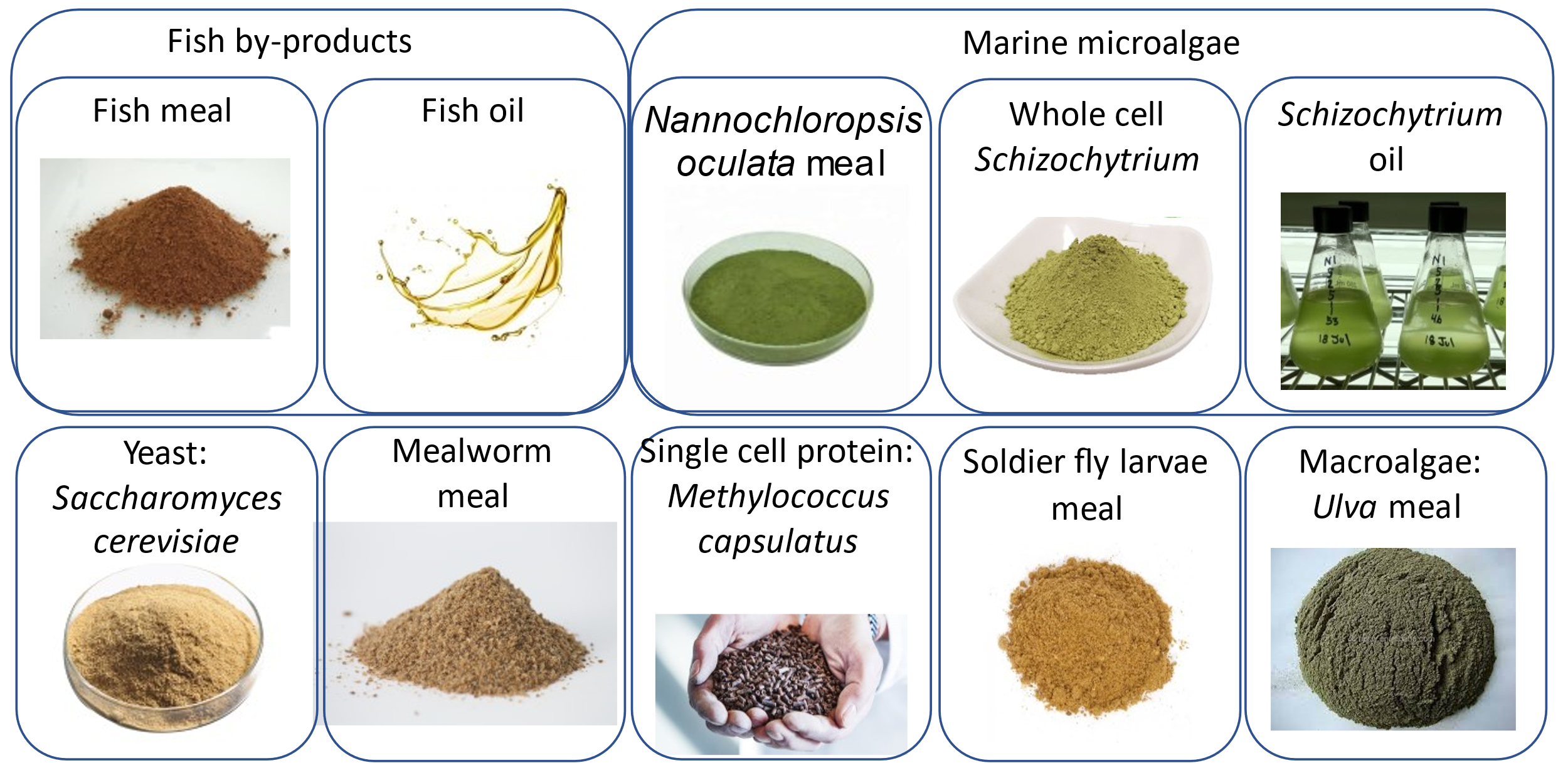 Meta-model database: Life cycle assessment
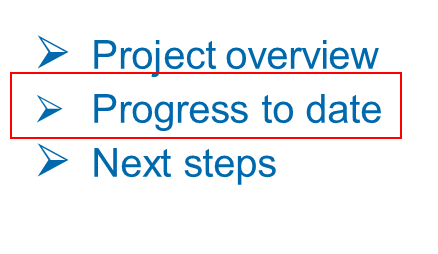 Conventional ingredients included in our analysis
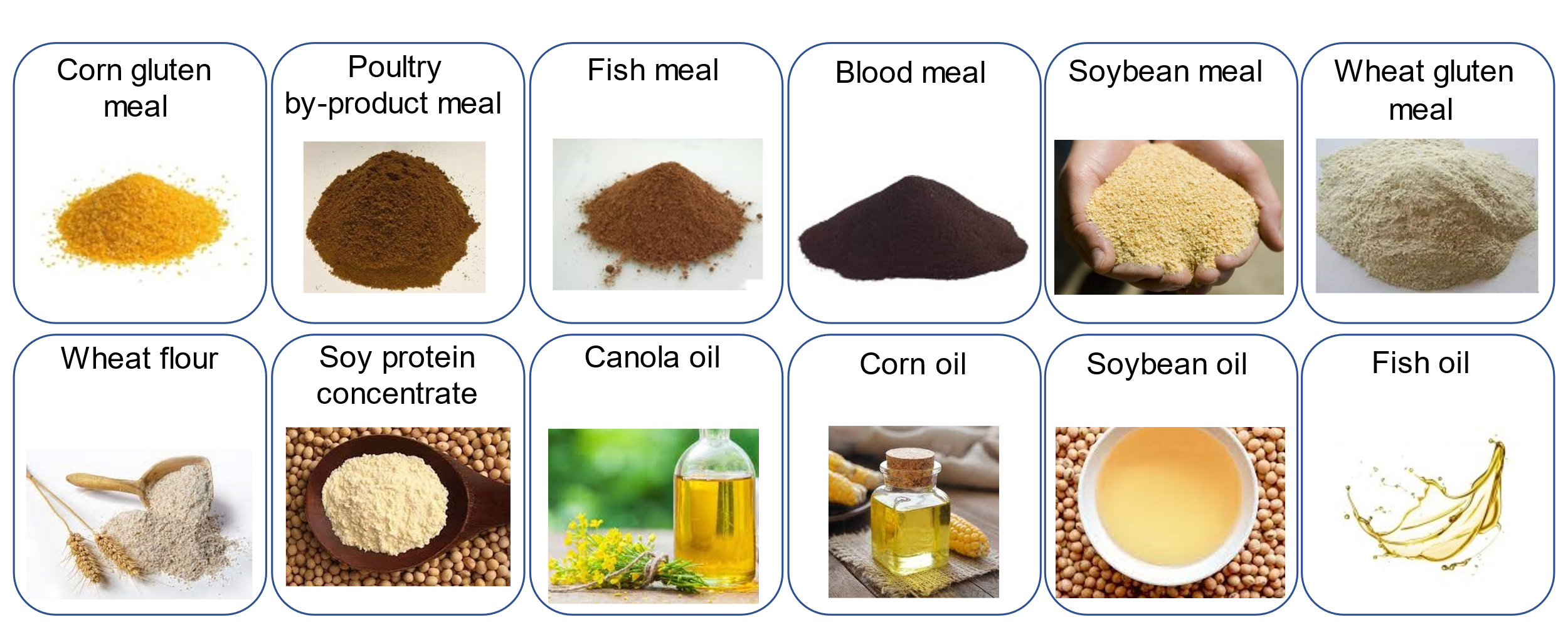 Meta-model database: Economic assessment
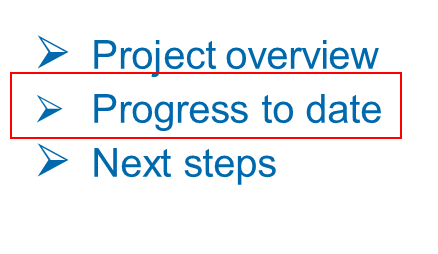 Alternative ingredients included in our analysis
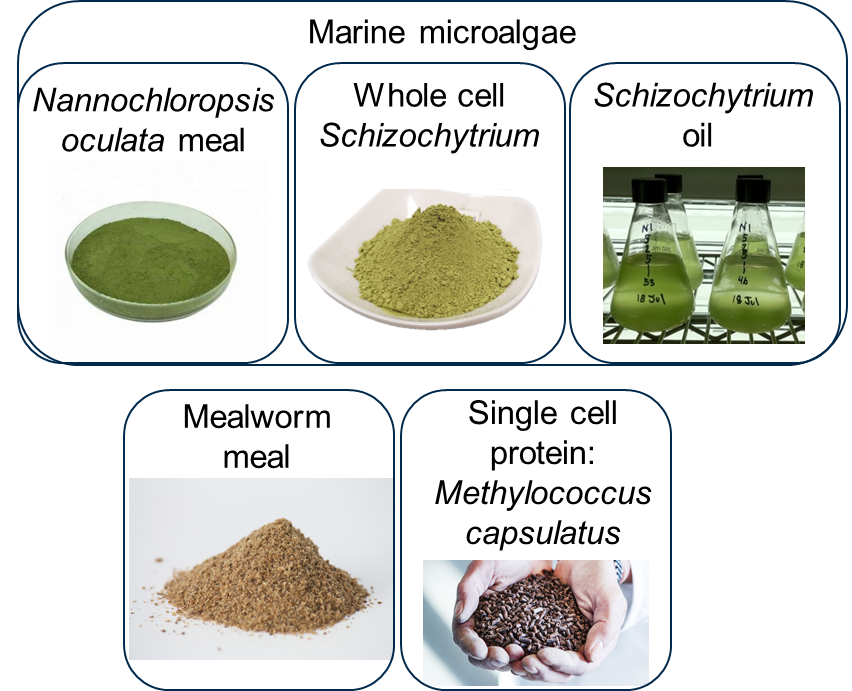 Meta-model database: Economic assessment
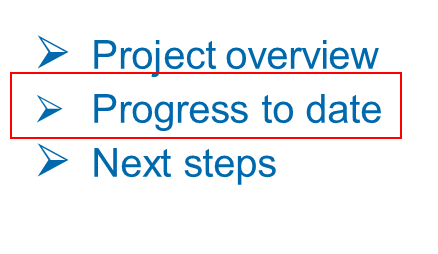 Conventional ingredients included in our analysis
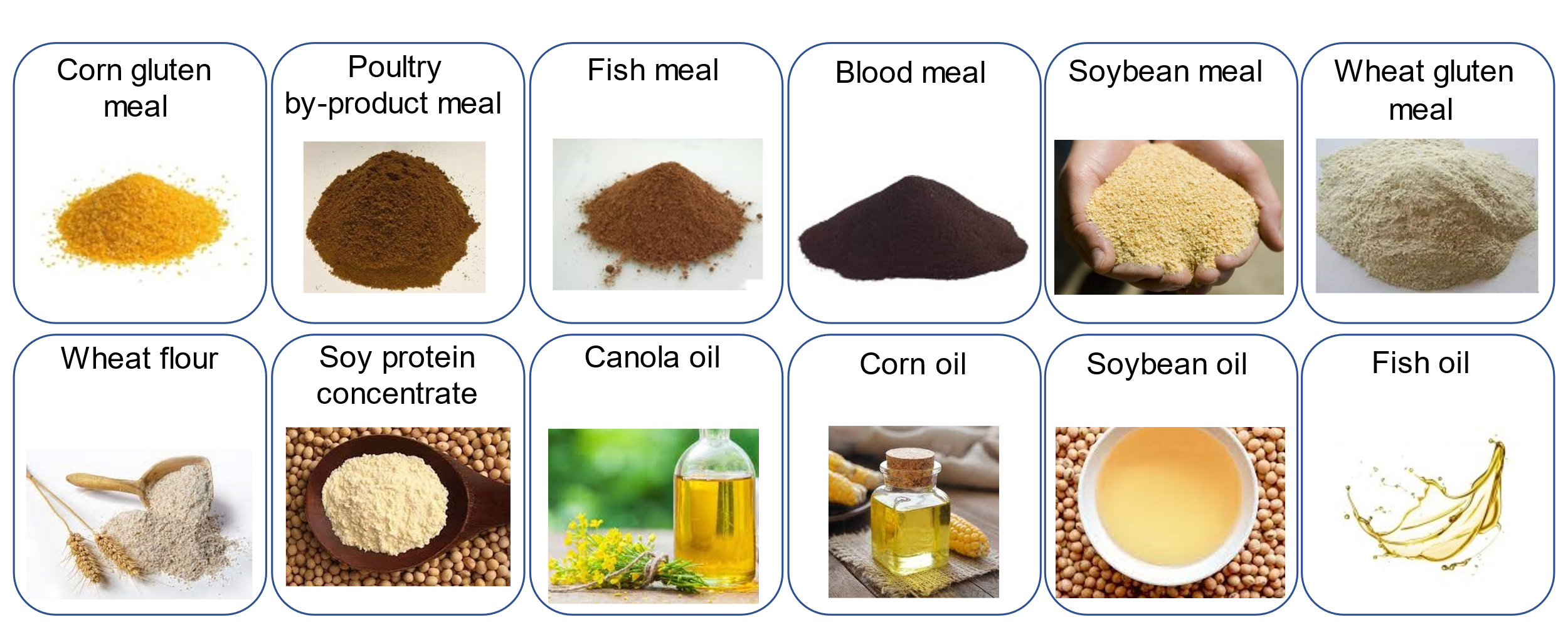 Meta-model database: Growth performance
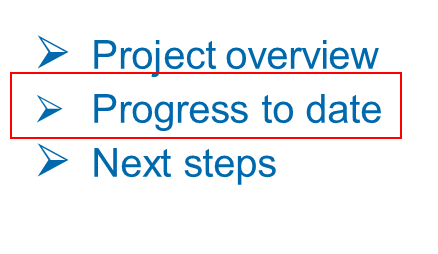 Alternatives to fish meal included in our analysis
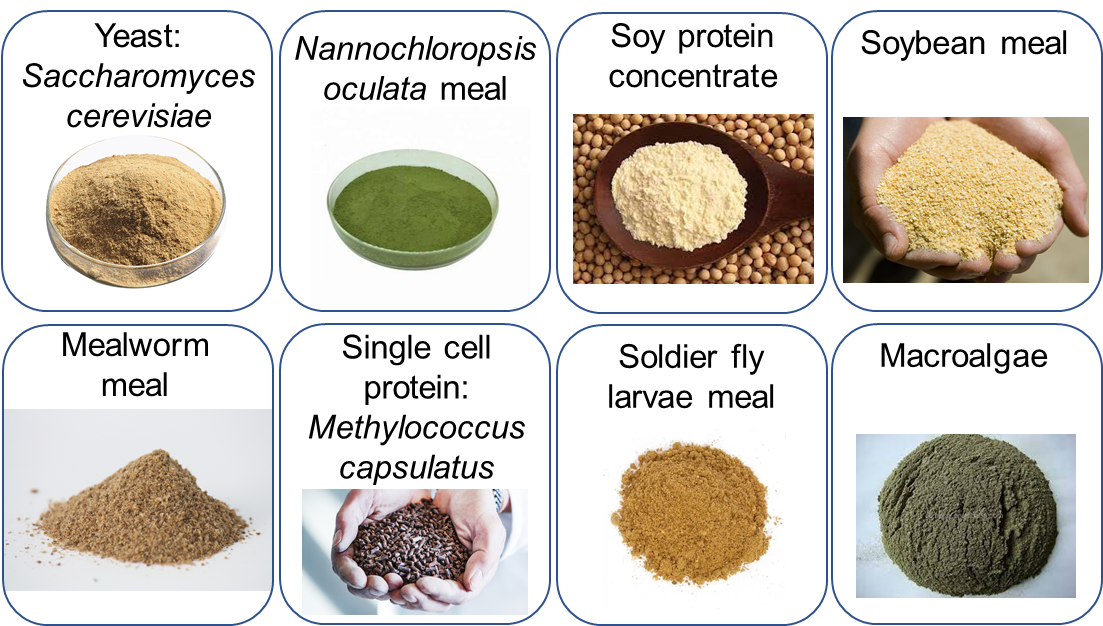 Software development
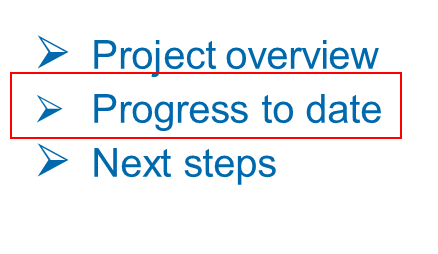 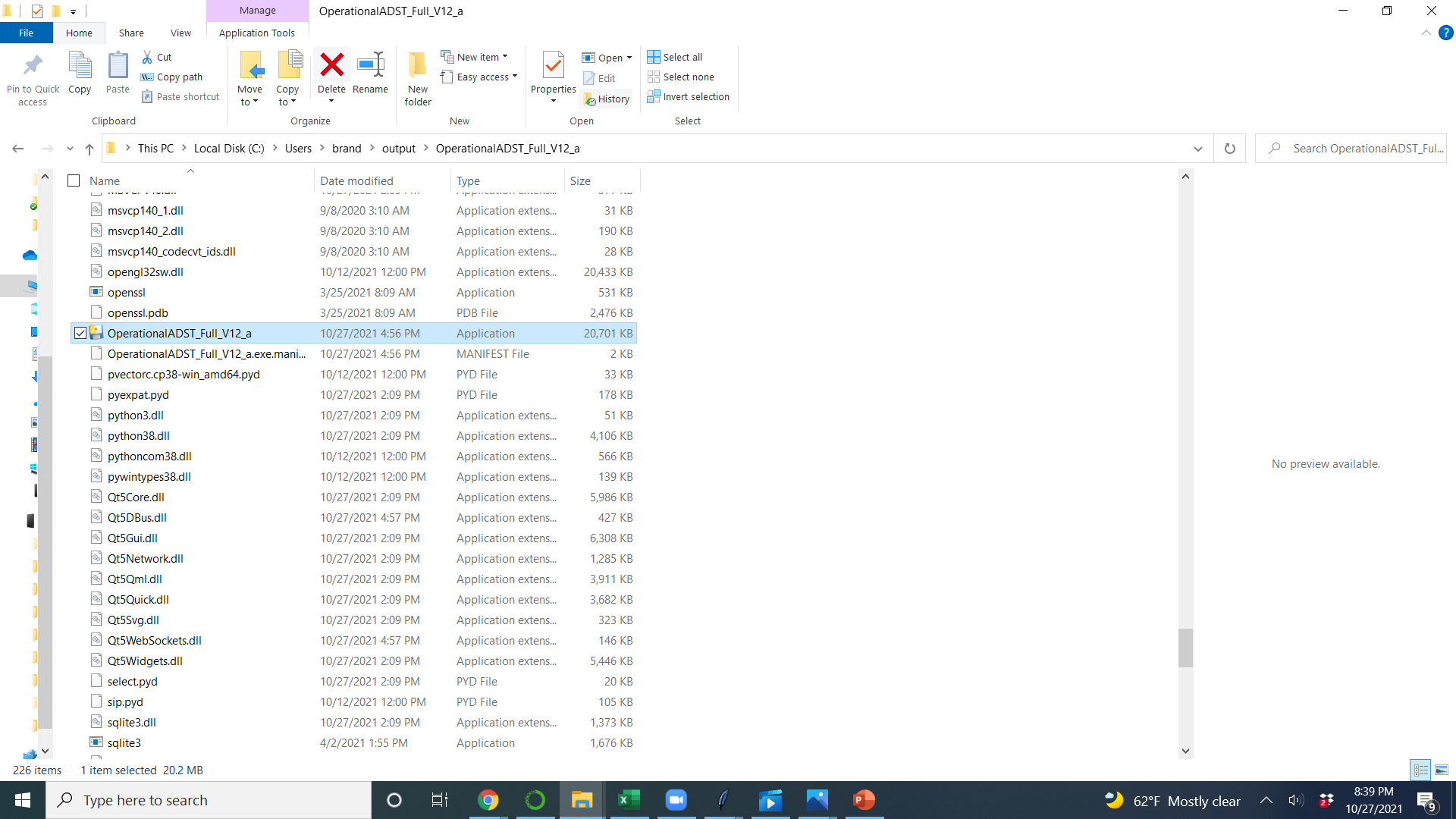 Executable file
Software development
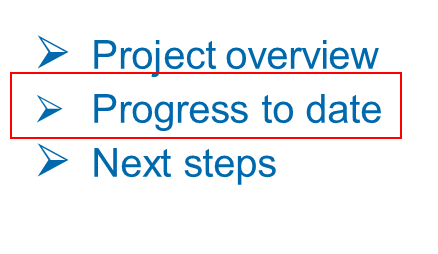 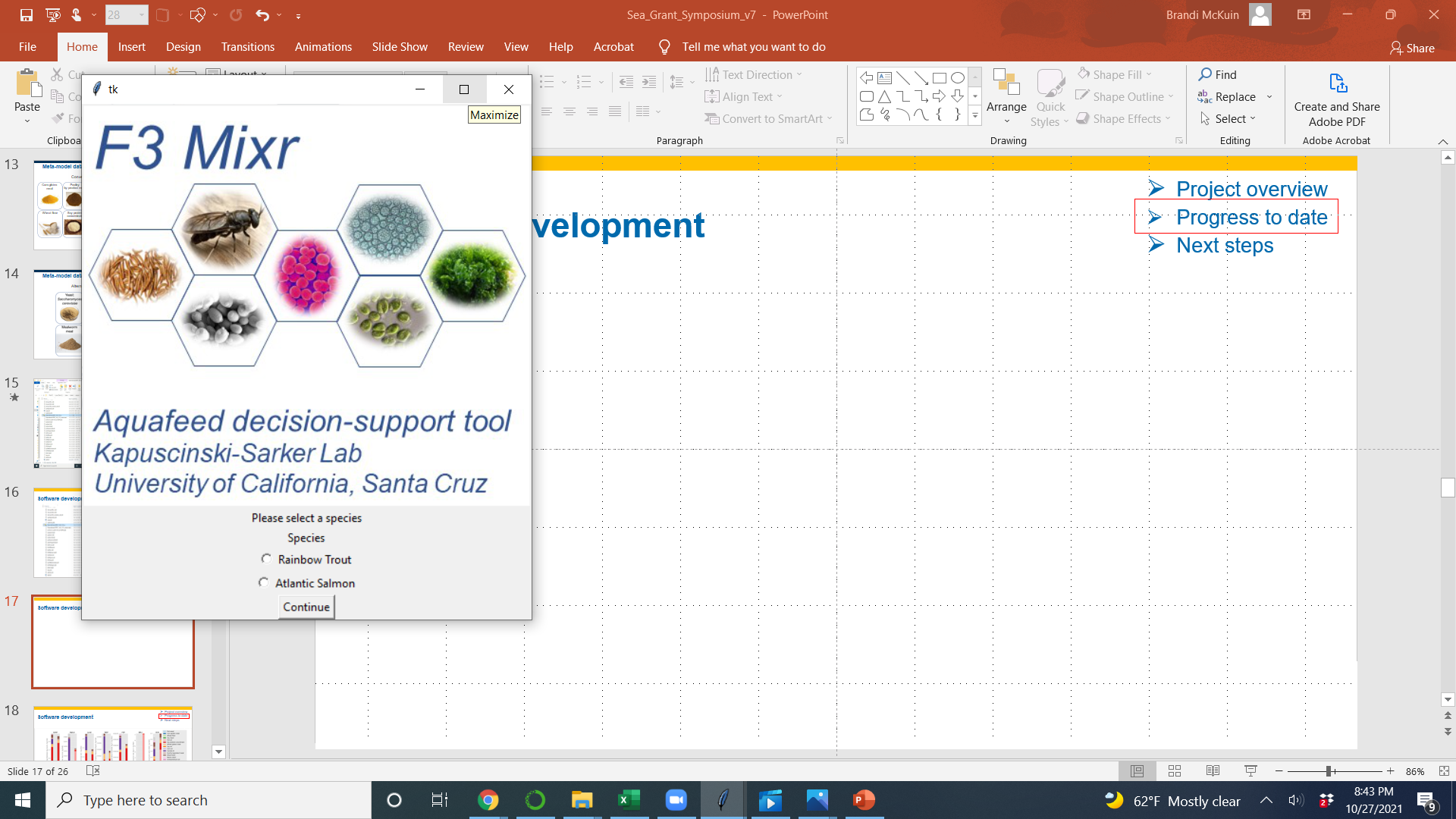 Select salmonid species
Software development
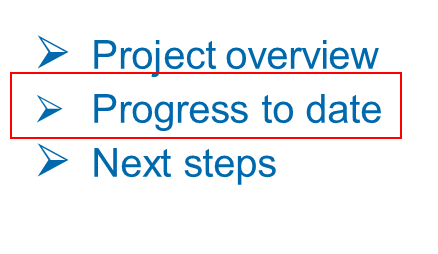 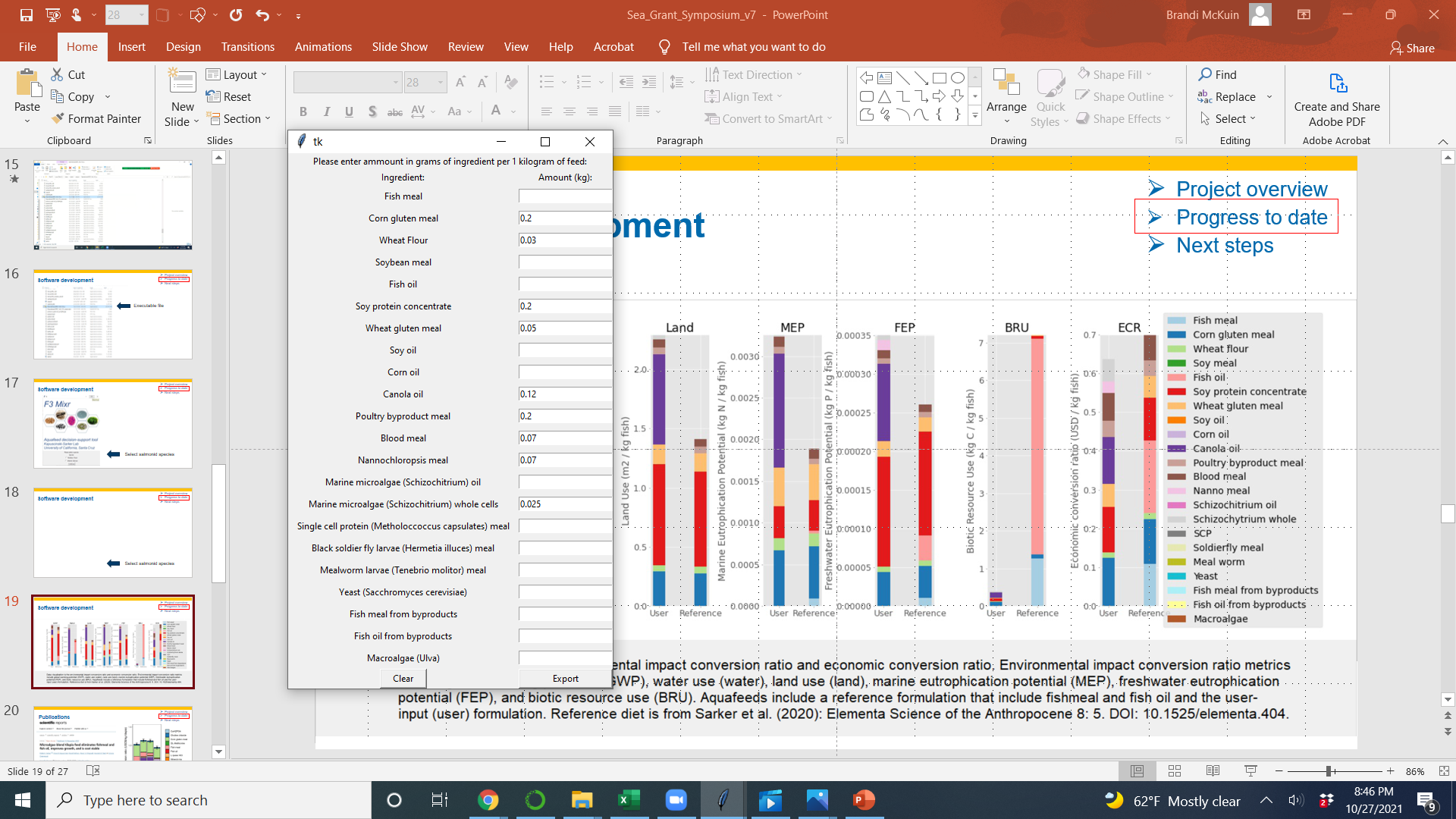 Input feed ingredients
Software development
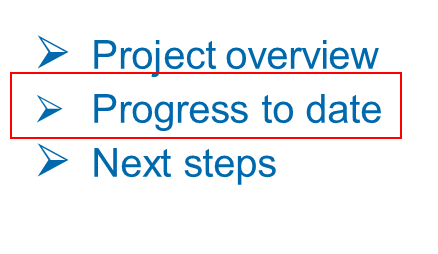 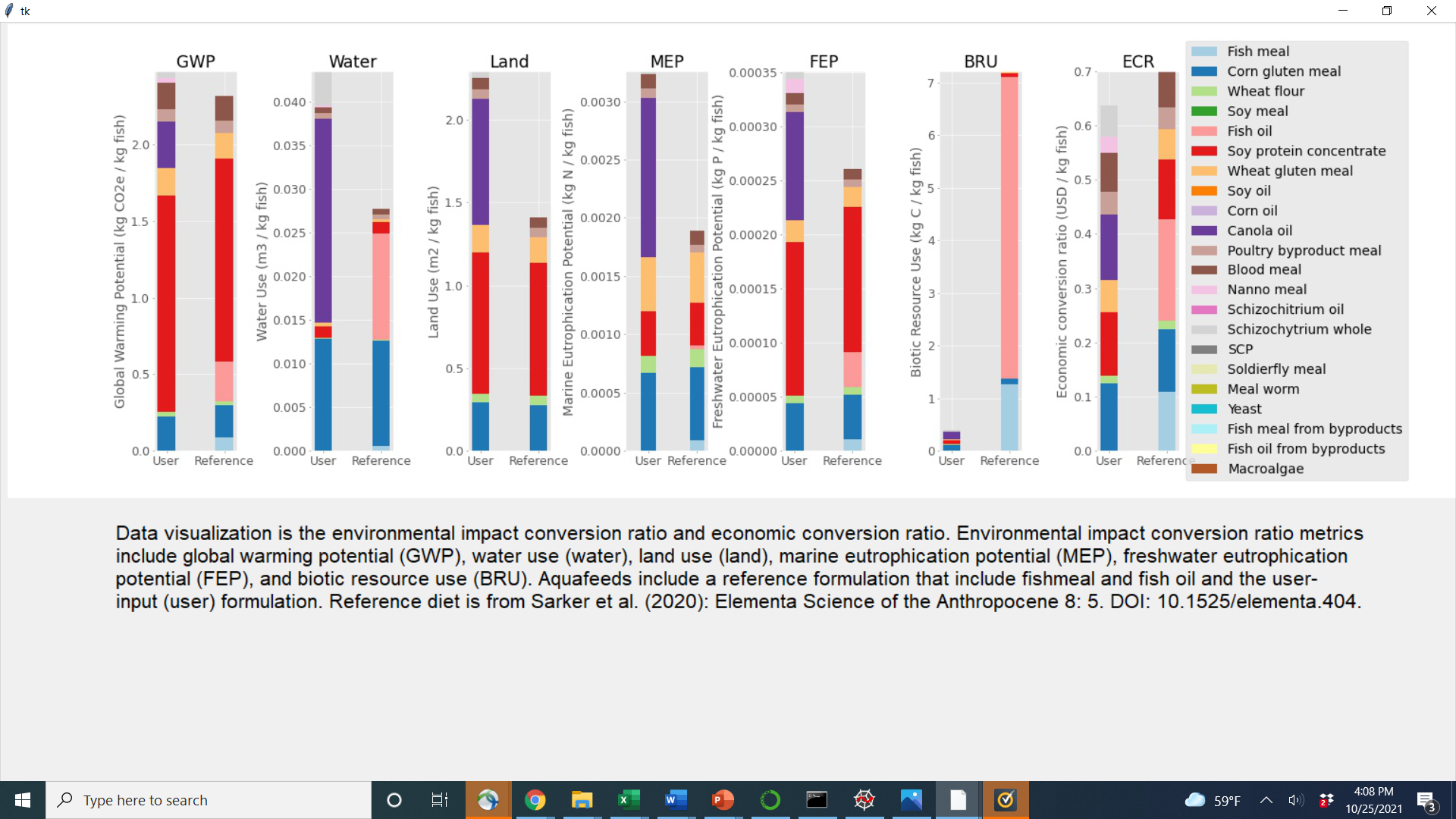 Publications
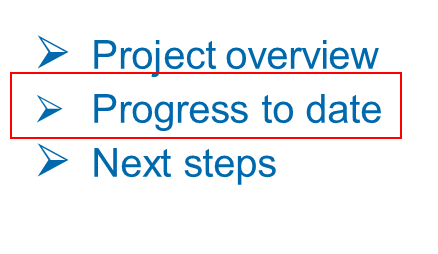 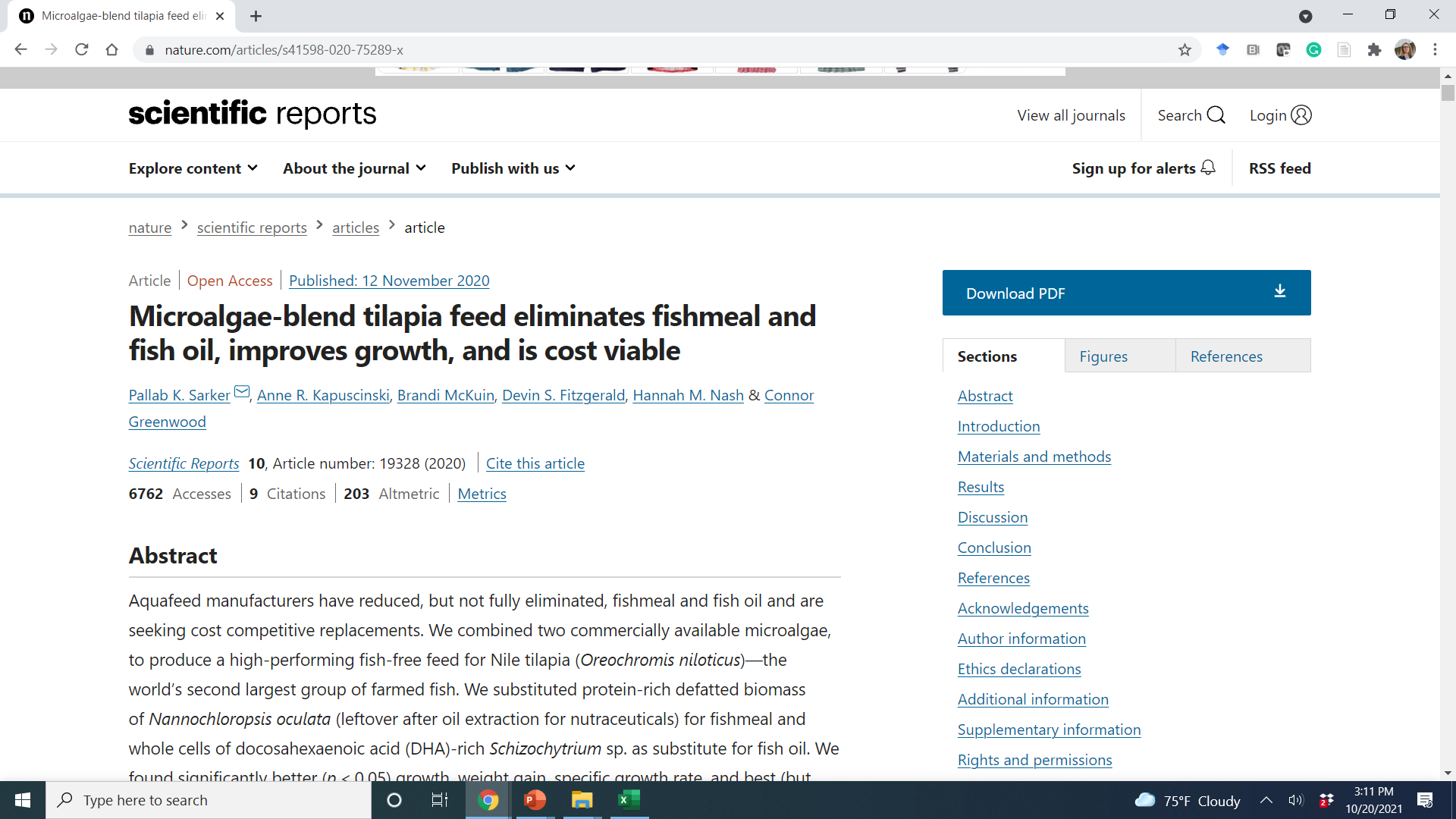 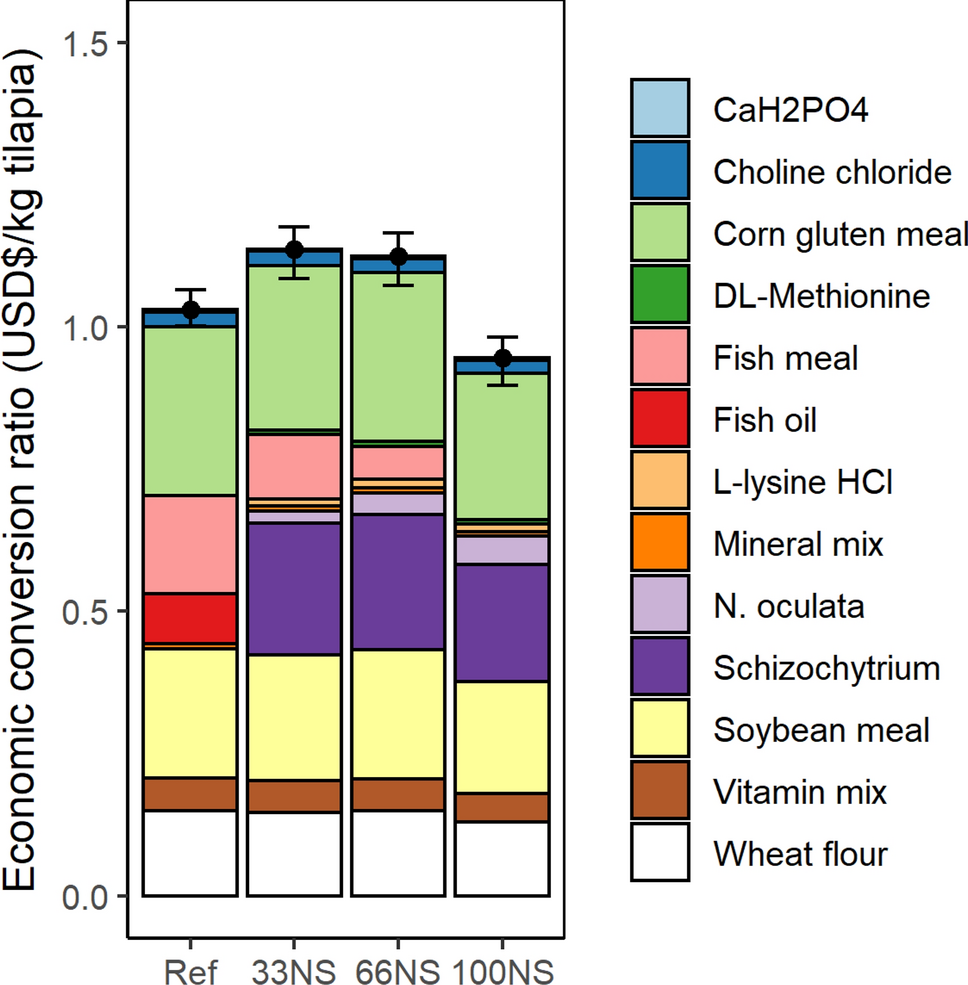 Publications
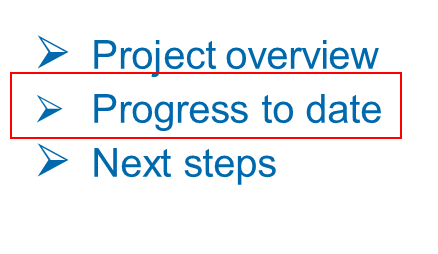 McKuin, B., Kapuscinski, A., Sarker, P., Cheek, N., Colwell, A, Lim, J. 2021. Meta-model database for F3Mixr: An economic and environmental sustainability decision-support tool for fish-free aquafeed. DRYAD Repository. DOI: 10.6071/M3809Z (temporary link available on request). 

McKuin, B., Kapuscinski, A., Sarker, P., Schoffstall, B., & Lee, M. 2021. Software for F3Mixr: An economic and environmental sustainability decision-support tool for fish-free aquafeed. DRYAD Repository. DOI: 10.6071/M3468D (temporary link available on request).
 
McKuin, B., Kapuscinski, A., Sarker, P., Cheek, N., Colwell, A., Greenwood, C. 2021. Life cycle assessment of the potential of heterotrophic microalgae as sustainable fish oil replacements in aquaculture feeds. Submitted: Elementa Science of the Anthropocene.
Meta-model database
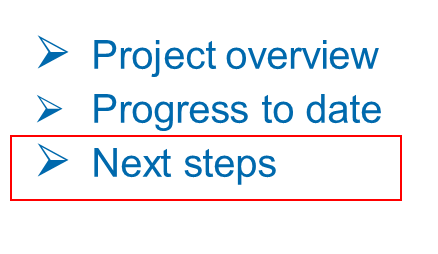 Use process models used in life-cycle assessment to conduct techno-economic assessment of alternative ingredients
Add protein and amino acid data for conventional and alternative ingredients
Software development
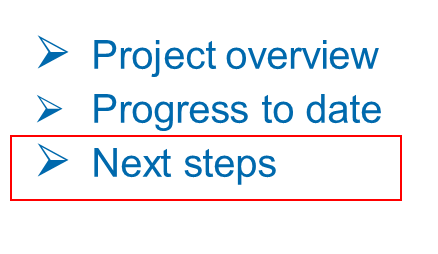 Add optional open source optimization tool
Produce software user’s manual and video demonstration
Disseminate results
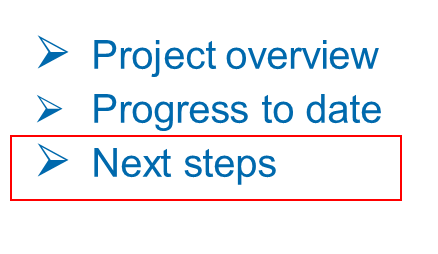 Publish life-cycle assessment of a Nannochloropsis biorefinery
Publish techno-economic analysis of Schizochytrium biorefinery
Publish techno-economic analysis of Nannochloropsis biorefinery
Publish article introducing F3 Mixr
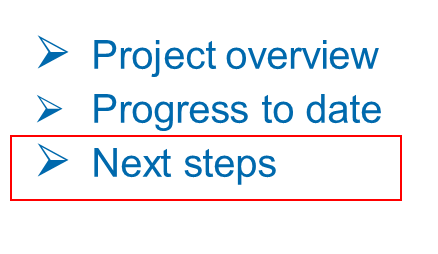 Communication with industry advisors
Solicit industry feedback on software
Log feedback for future versions of software
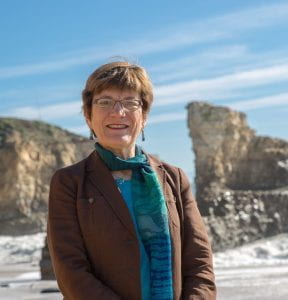 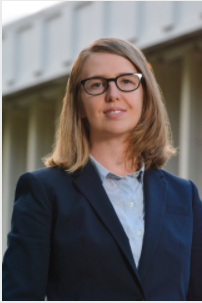 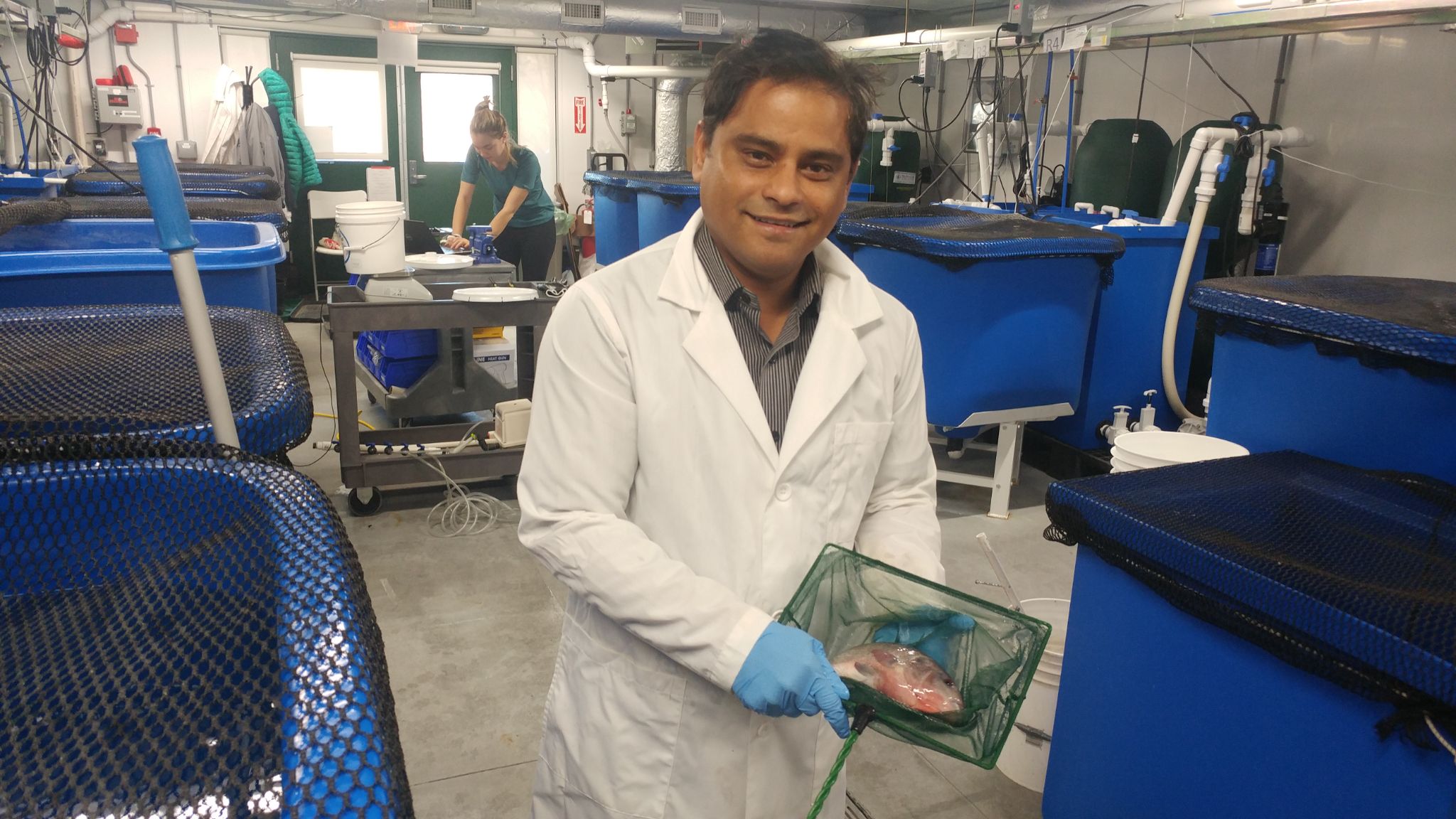 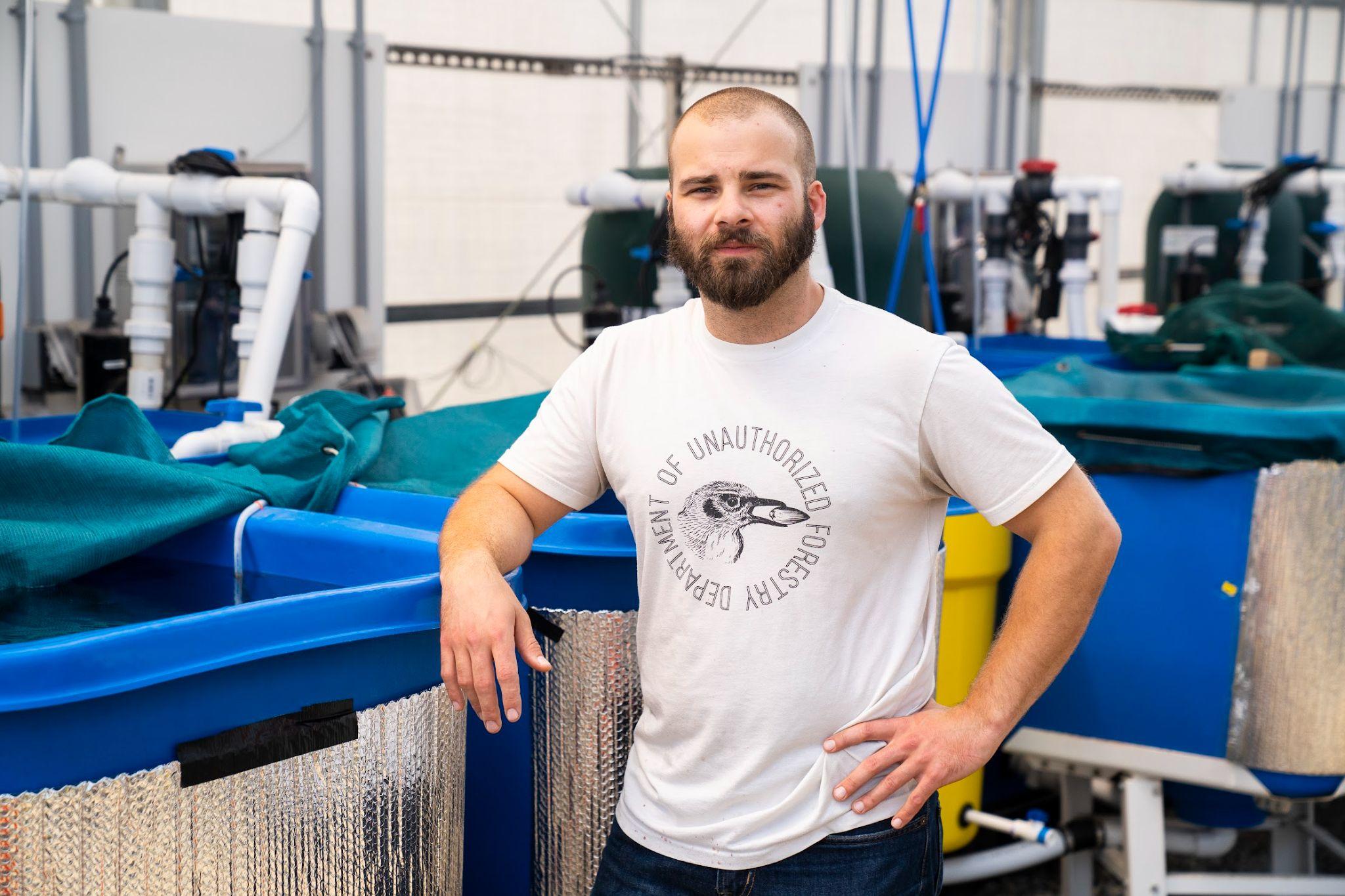 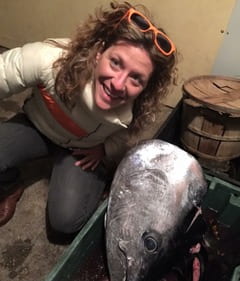 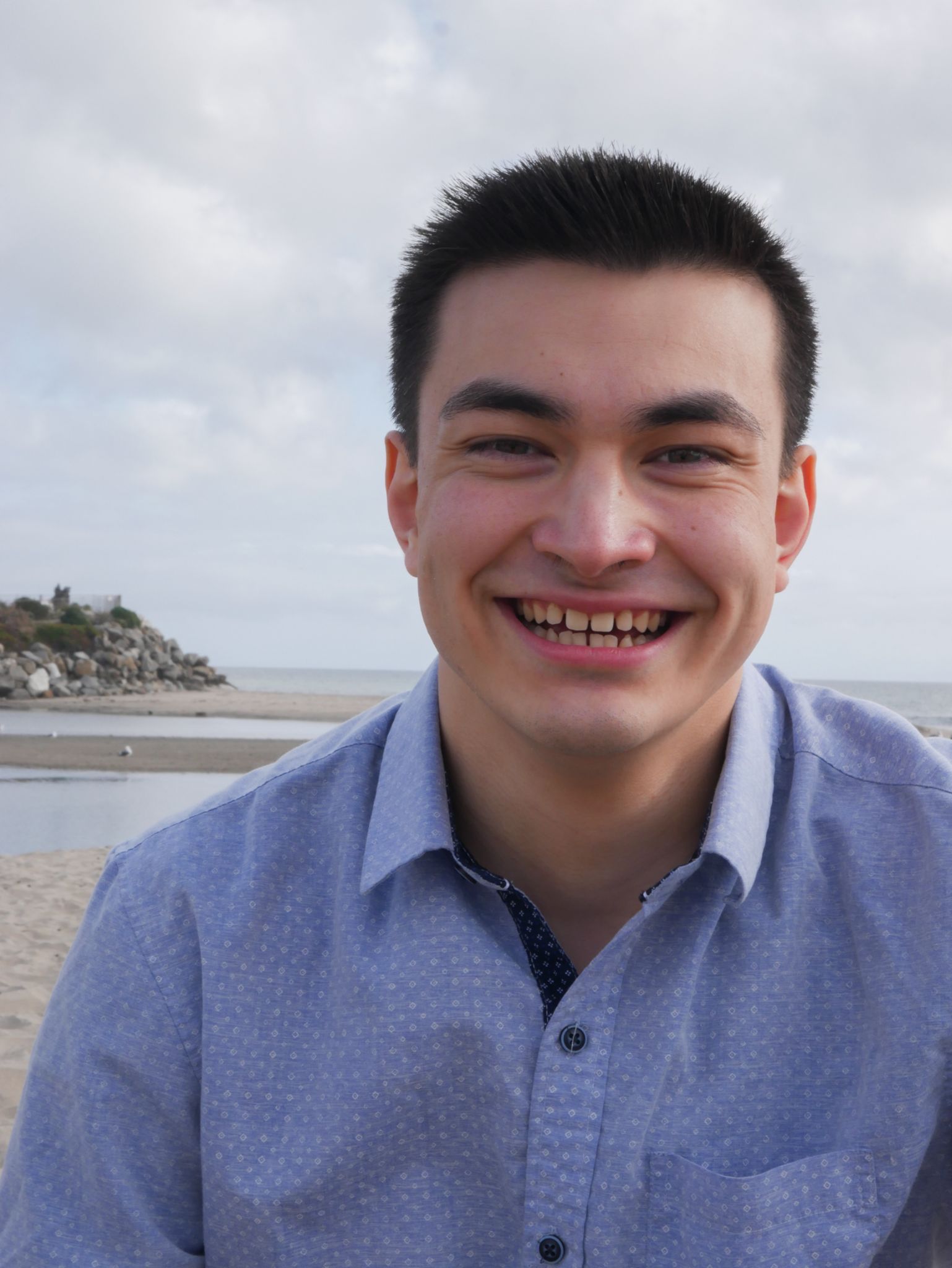 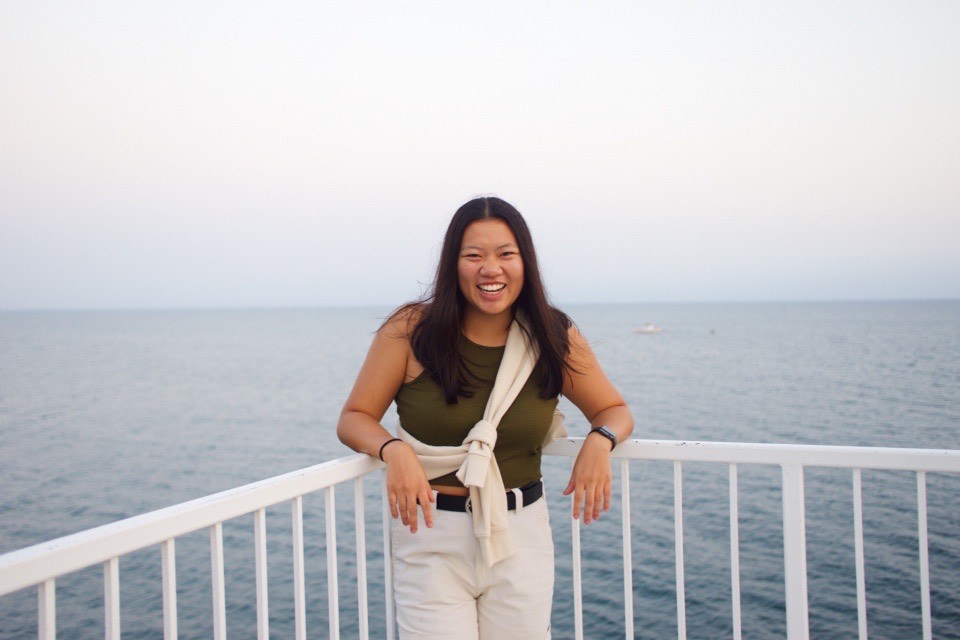 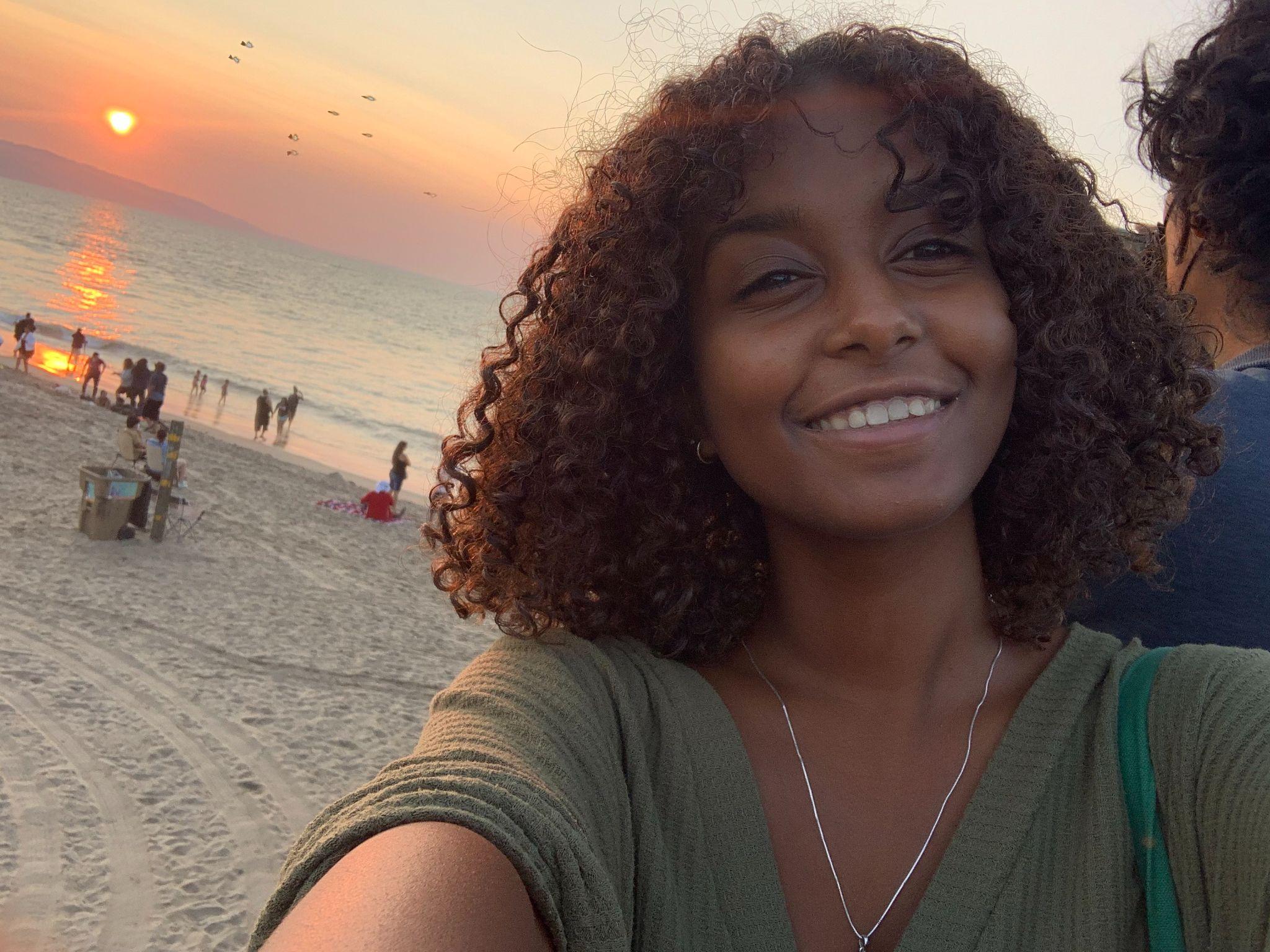 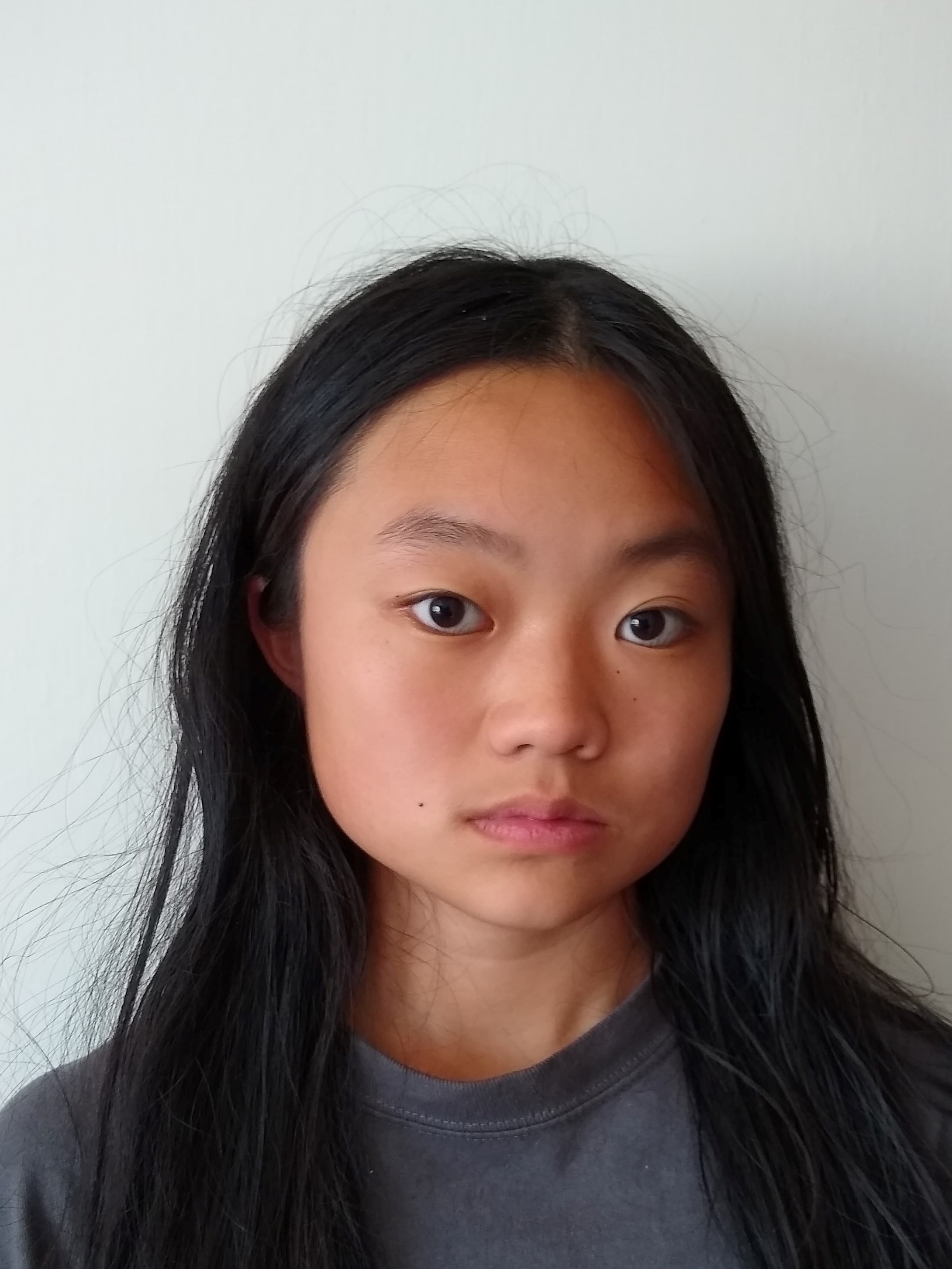 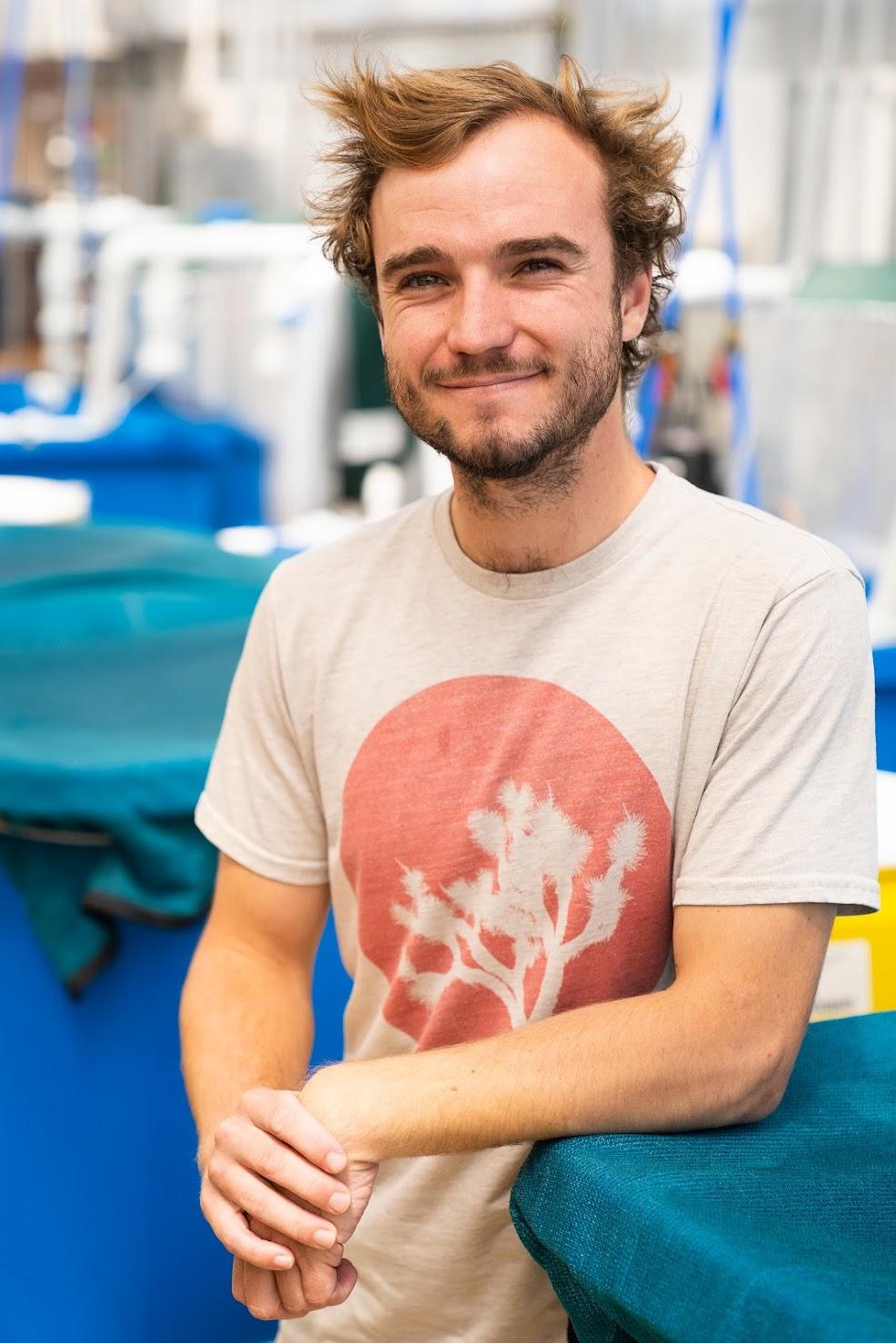 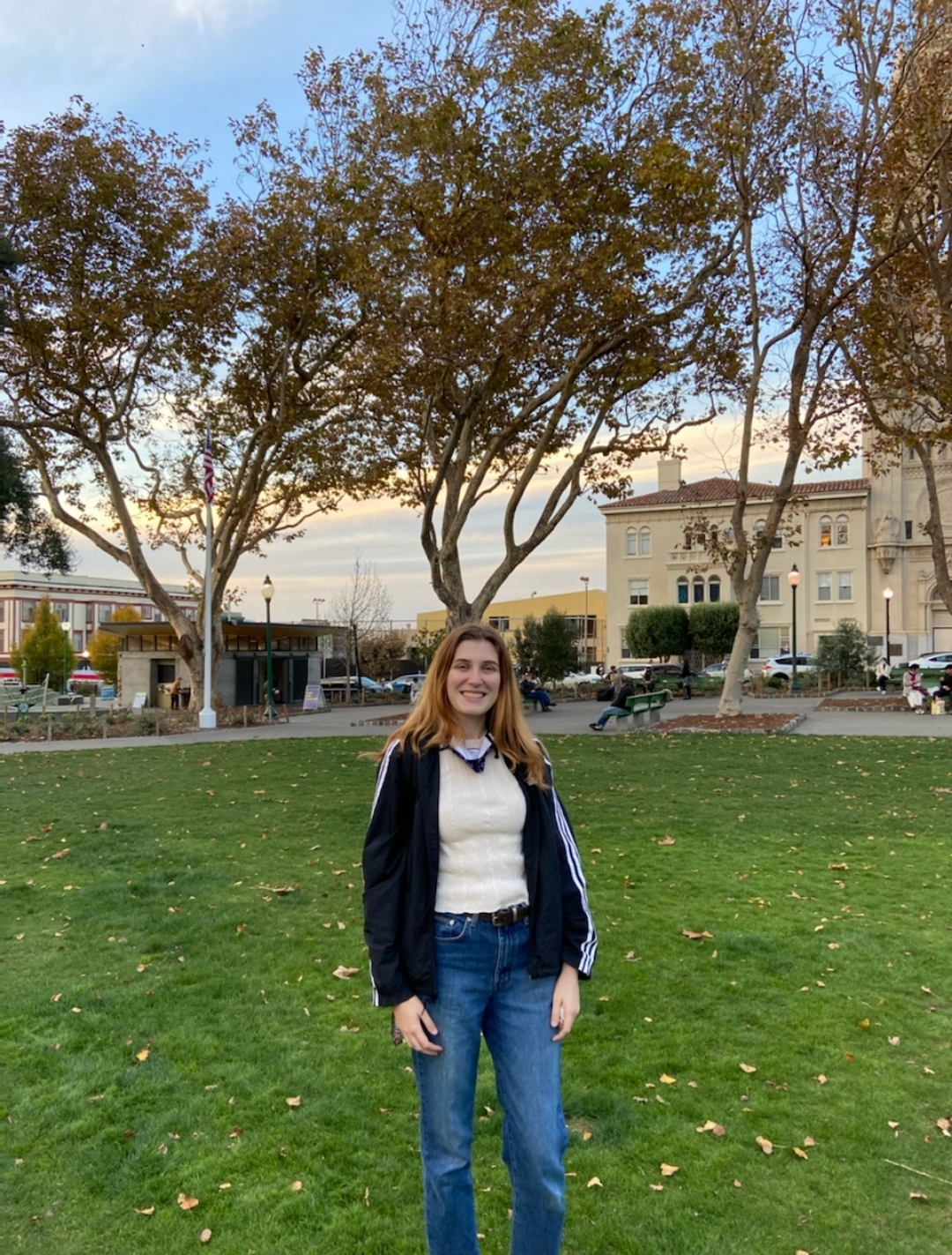 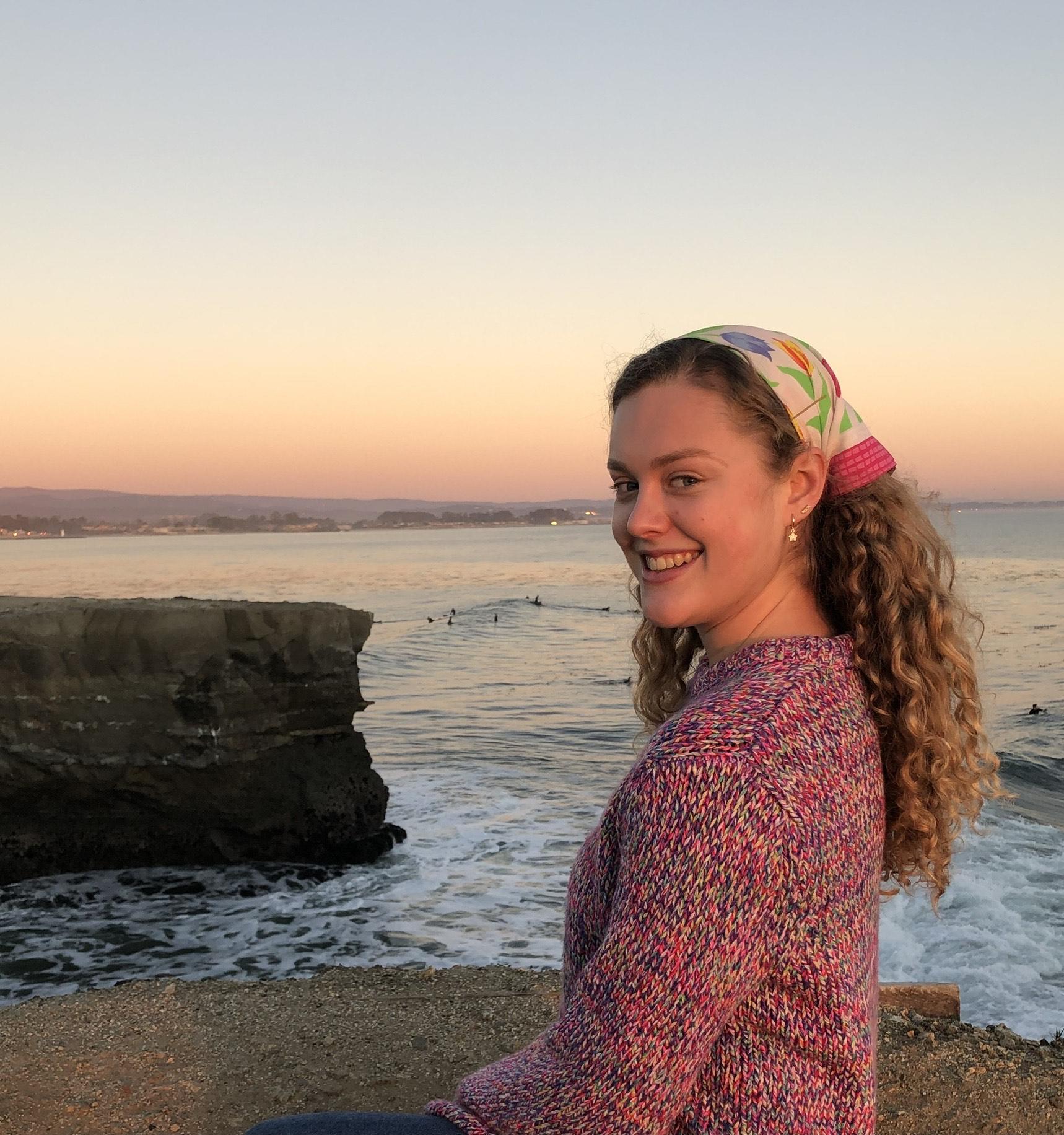 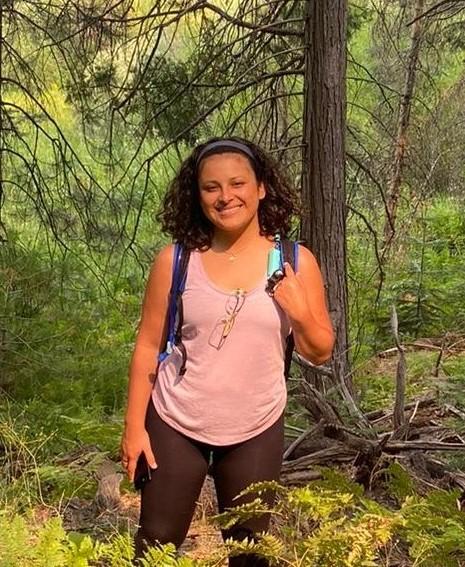 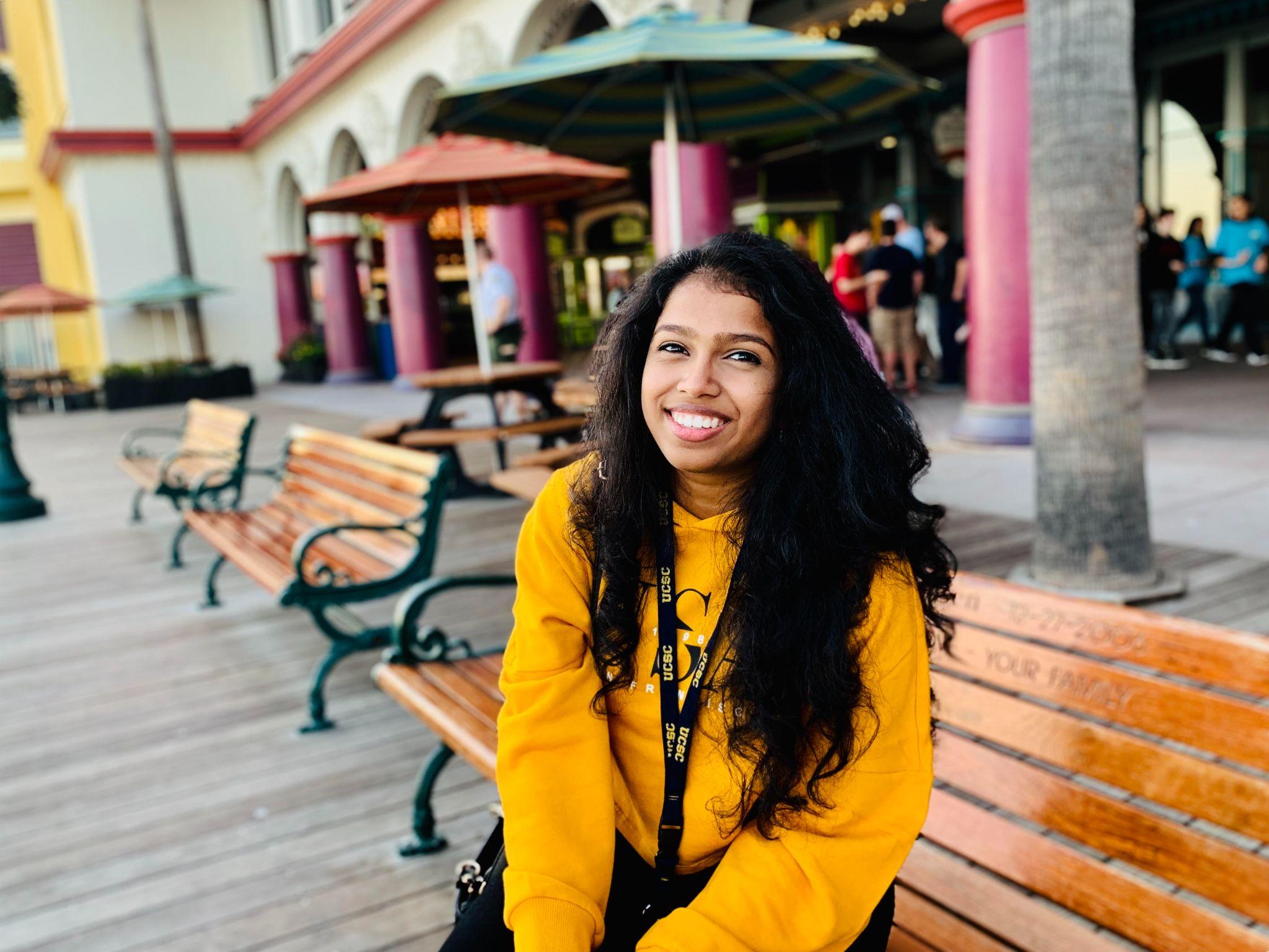 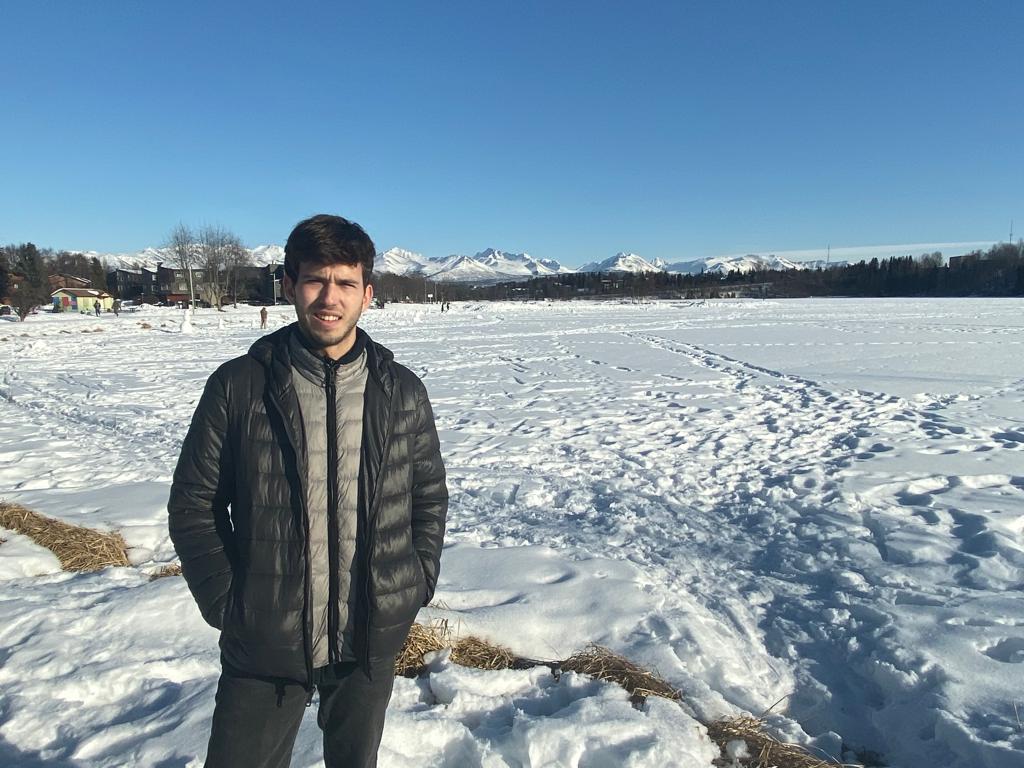 [Speaker Notes: I’d like to acknowledge the other members of the Kapuscinski-Sarker lab. Special thanks to the lead-PI of this project (and my supervisor), Anne Kapuscinski (image left), and the co-PI, Pallab Sarker (image middle top row). We have a great team.]
Acknowledgments
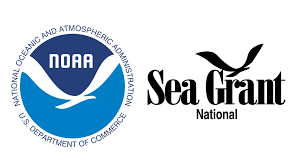 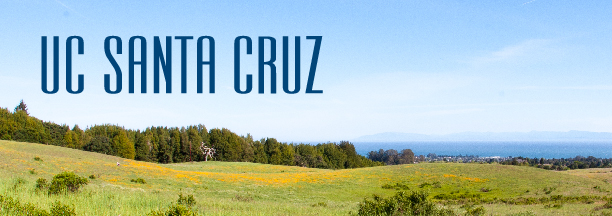 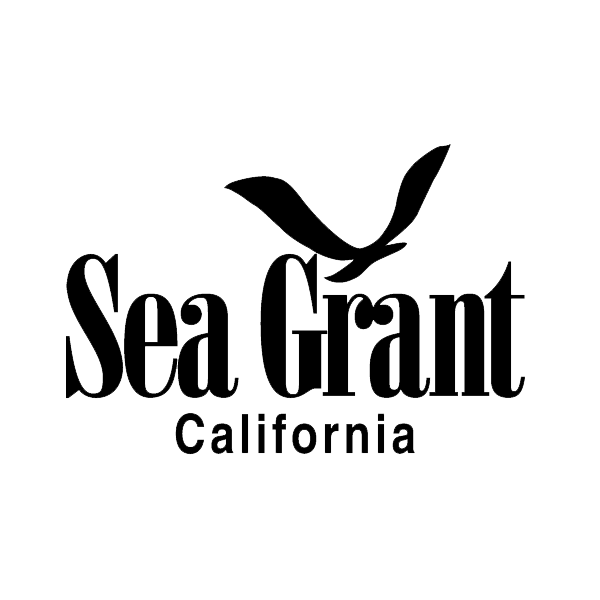 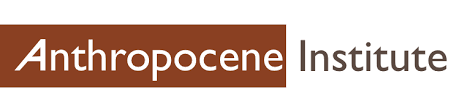 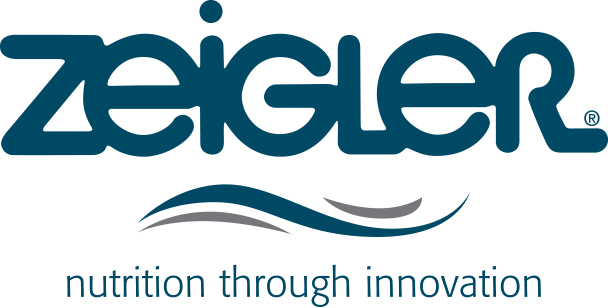 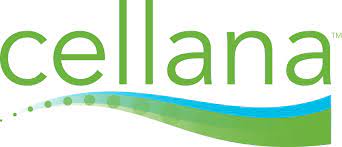 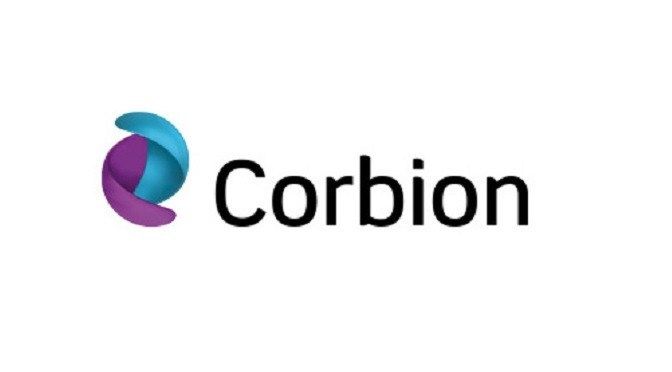 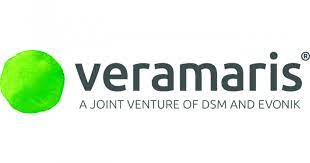 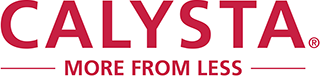 HTTPS://KAPSAR.SITES.UCSC.EDU